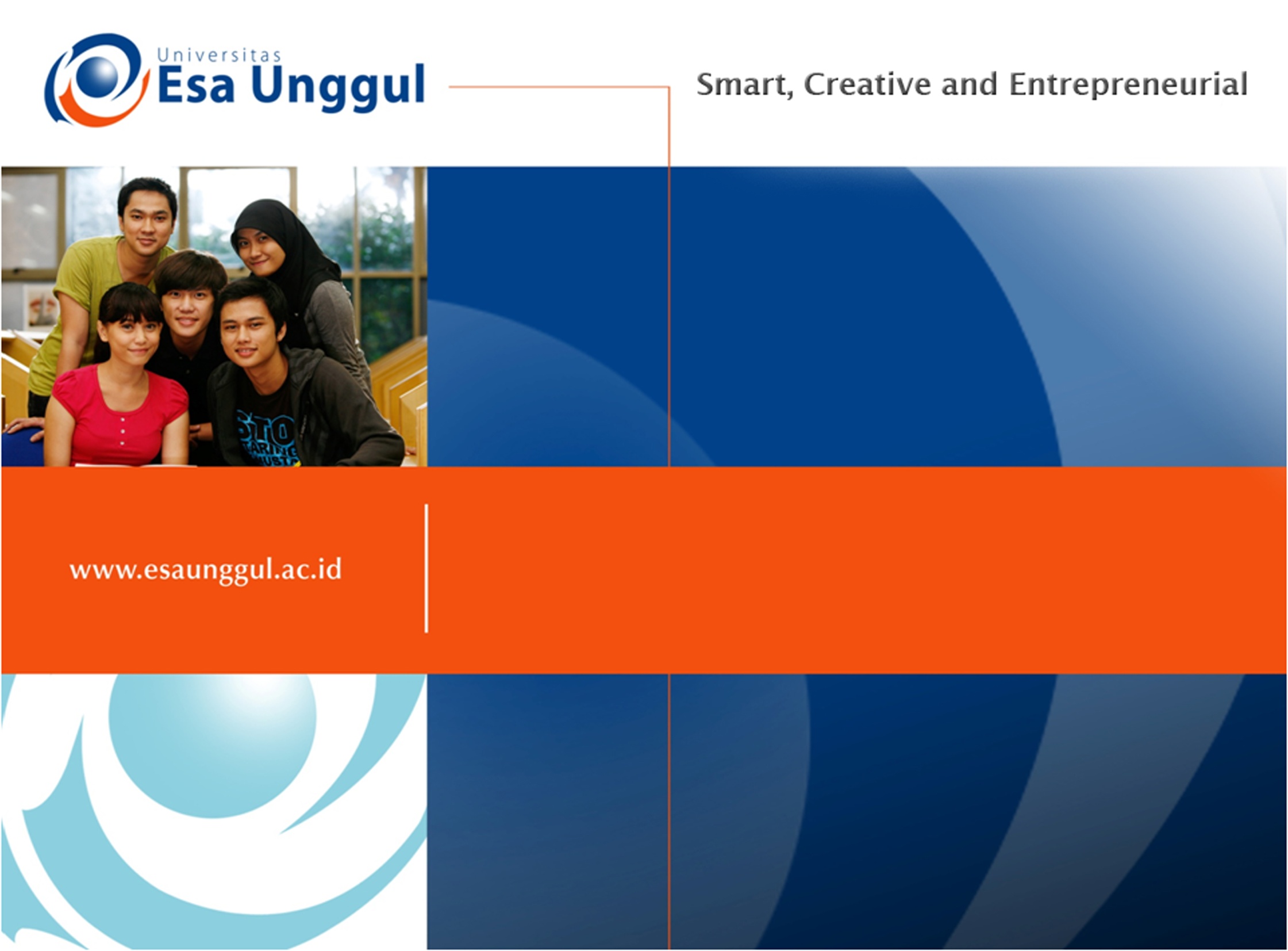 KASUS-KASUS MASALAH KODING
PERTEMUAN 12
YATI MARYATI, SKM
MANAJEMEN INFORMASI KESEHATAN  FAKULTAS ILMU-ILMU KESEHATAN
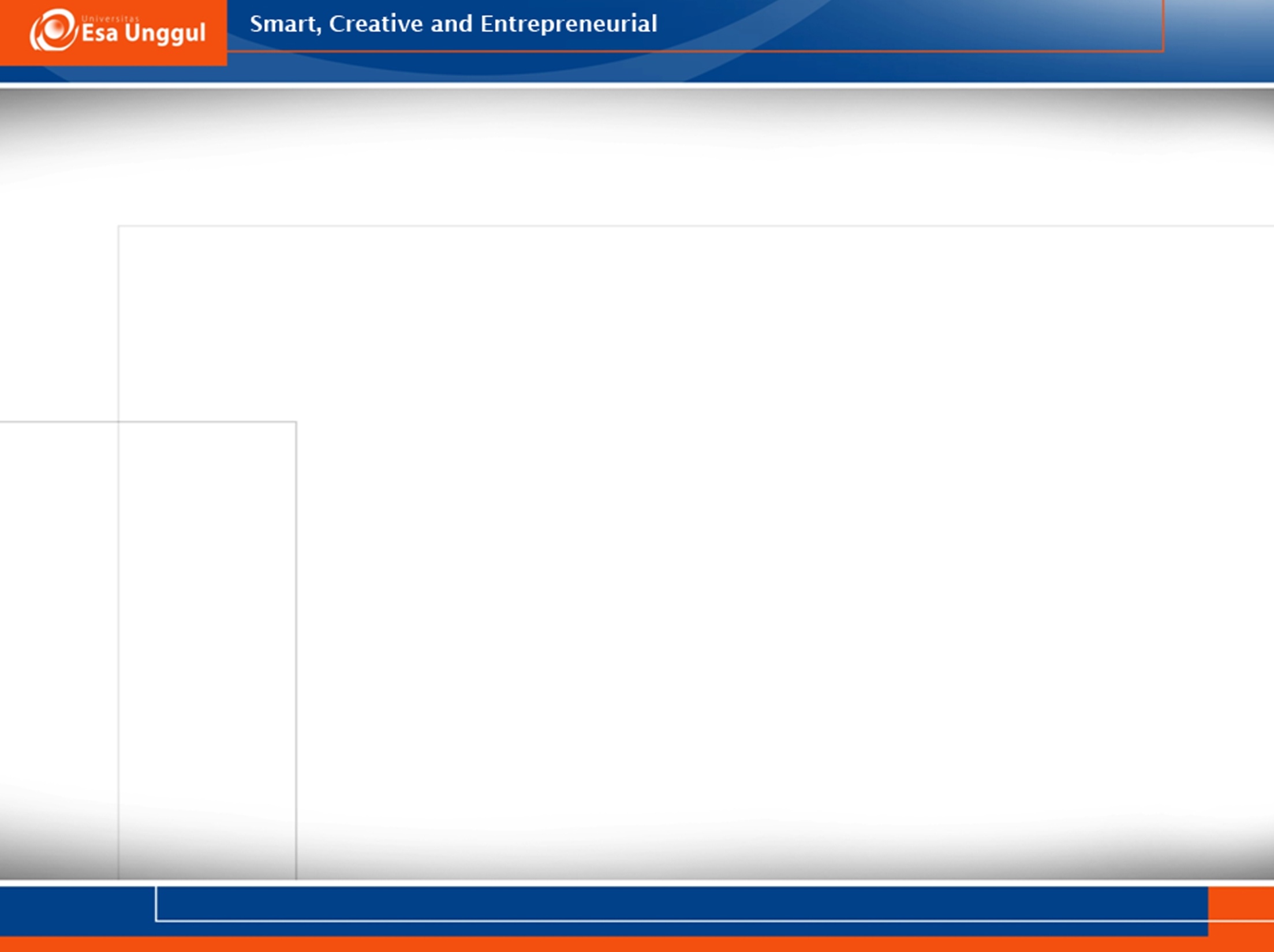 KEMAMPUAN AKHIR YANG DIHARAPKAN
Mahasiswa mampu menjelaskan kasus-kasus permasalahan dalam koding INA CBG’s
Mahasiswa mampu menjelaskan konsensus BPJS dalam pengkodean JKN
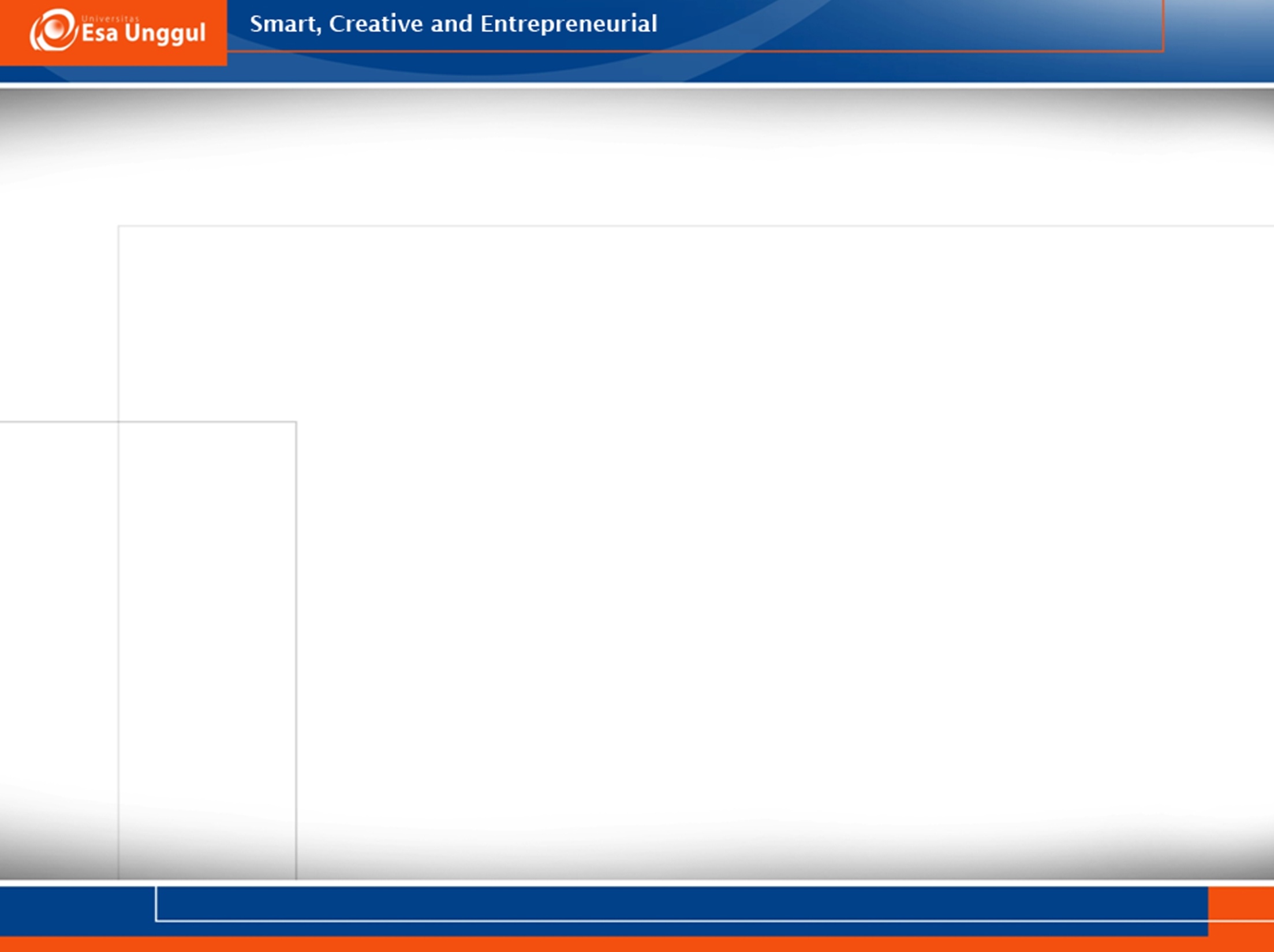 Dispute	koder & verifikator
 Proses verifikasi  skill & kompetensi Verifikator; Standar Verifikasi; bukan audit medis.
 Proses Koding 	skill & kompetensi koder; Standar koding (penggunaan edisi ICD10
& ICD9CM)
 Aturan Koding INACBG (Revisi PMK
27/2014)
 Inkosistensi Grouper INACBG
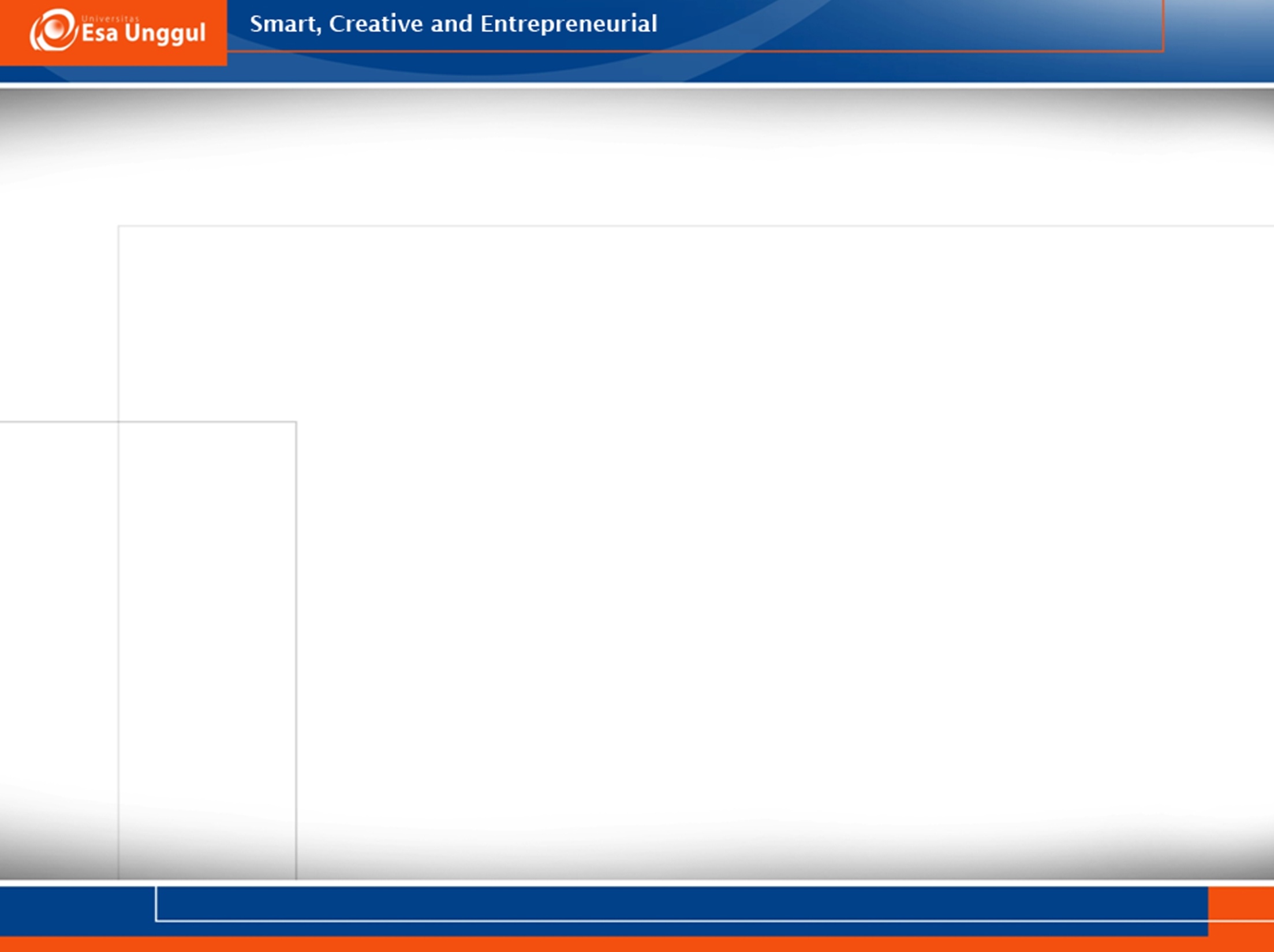 SURAT EDARAN SEKJEN KEMENKES RI
Tentang Penyelesaian Permasalahan Klaim INACBG
HK 03.03/X/1185/2015
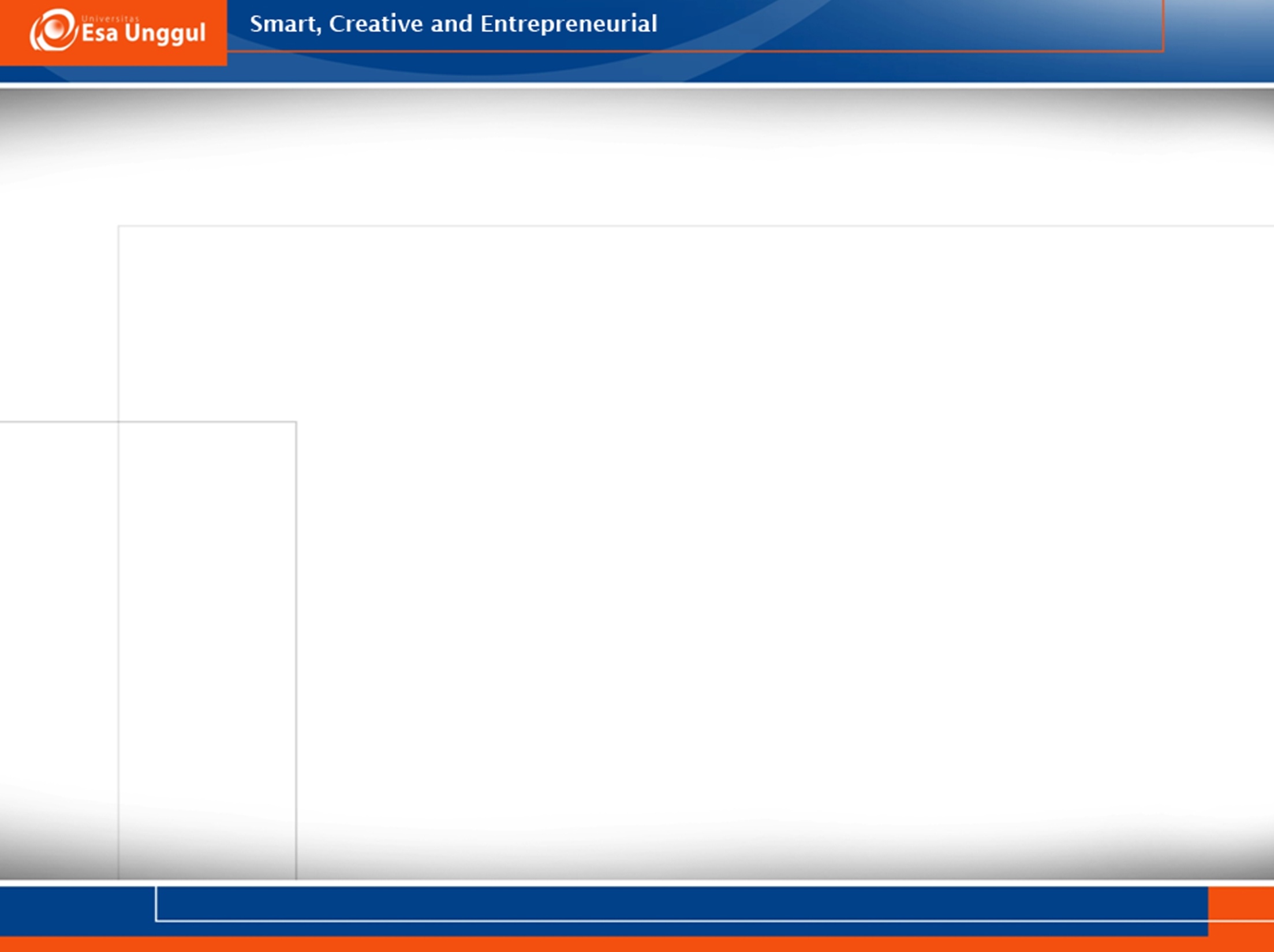 16
S.E tidak berlaku mundur
26/11/201
5
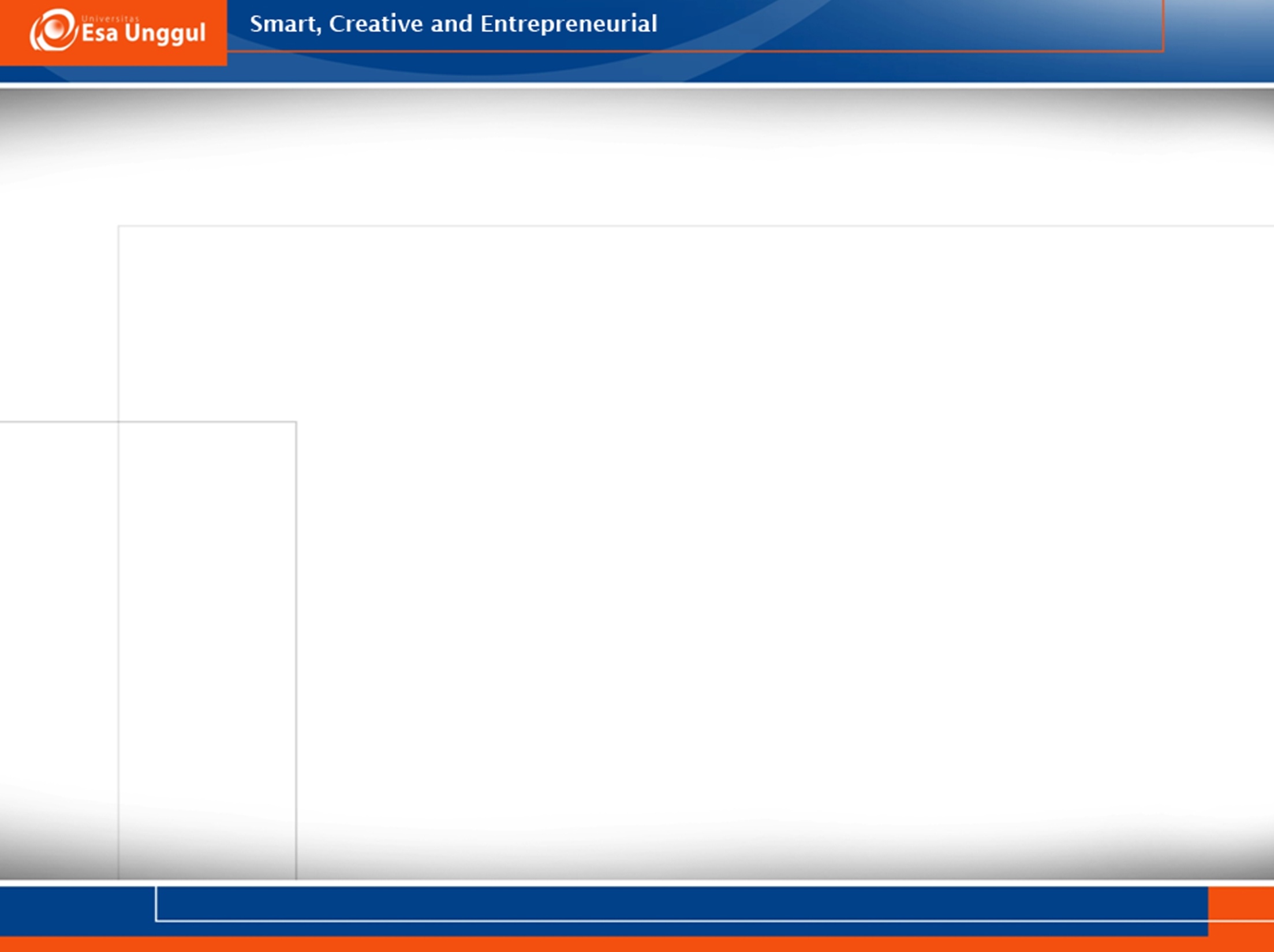 HIV
DU : HIV
DS : Candidiasis (B37)
Pada kasus-kasus HIV ditambahkan kode
candidiasis (B37)
Kesepakatan :
Pada kasus HIV tidak dapat dikoding sendiri- sendiri/terpisah, Kode seharusnya B20.4 dan B37 tidak dicoding
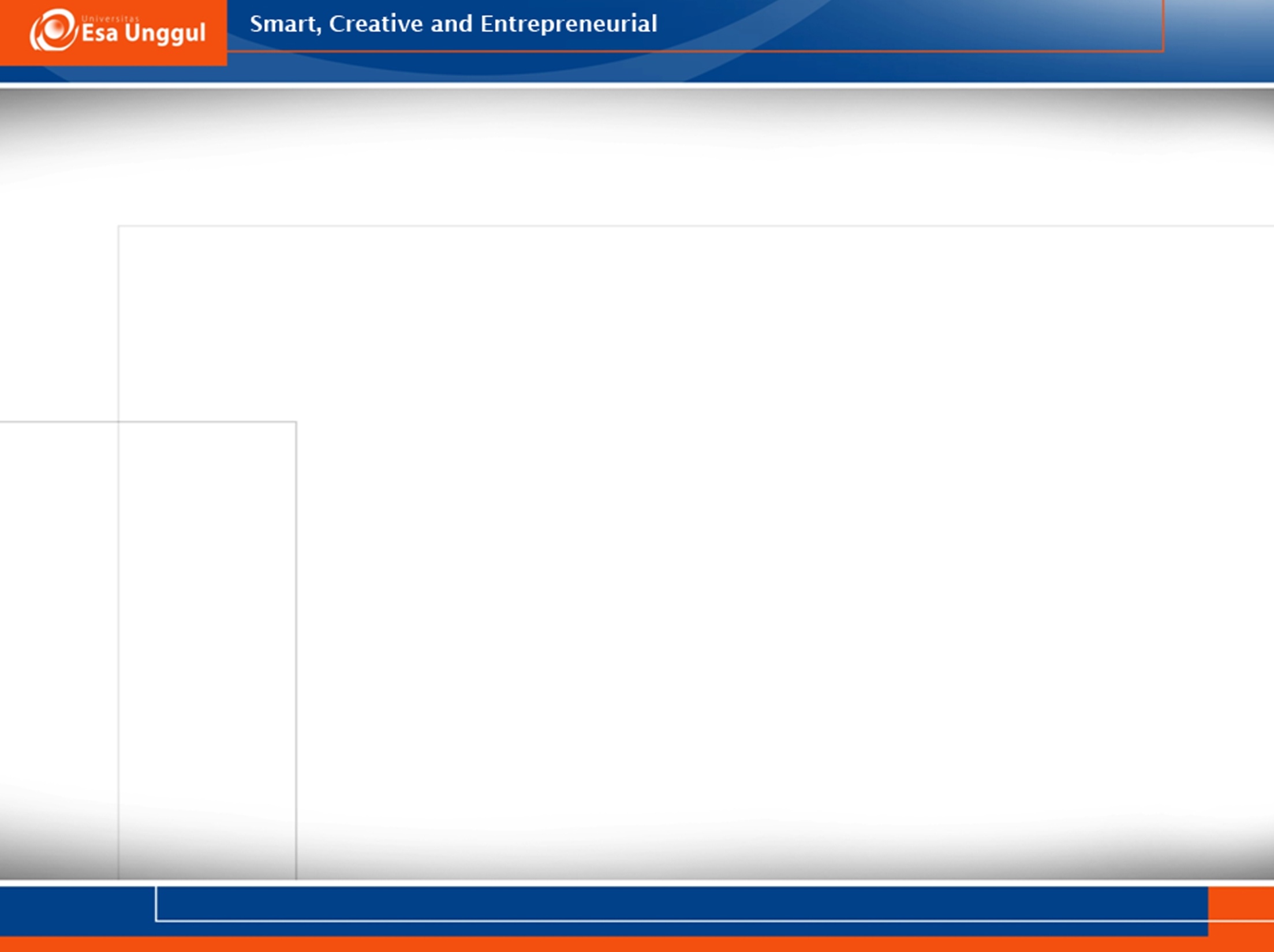 DU : HIPERTENSI (I10-I15)
Koding Hipertensi disertai dengan kode CHF
Koding Hipertensi disertai kode RF, Dampak : Peningkatan severity level Kesepakaan :
Diagnosis hipertensi dan gagal jantung atau dan gagal ginjal hanya dapat dikoding dengan satu koding kombinasi tanpa mengentri gagal jantung/gagal ginjalnya ( Permenkes no. 27 Tahun 2014 )
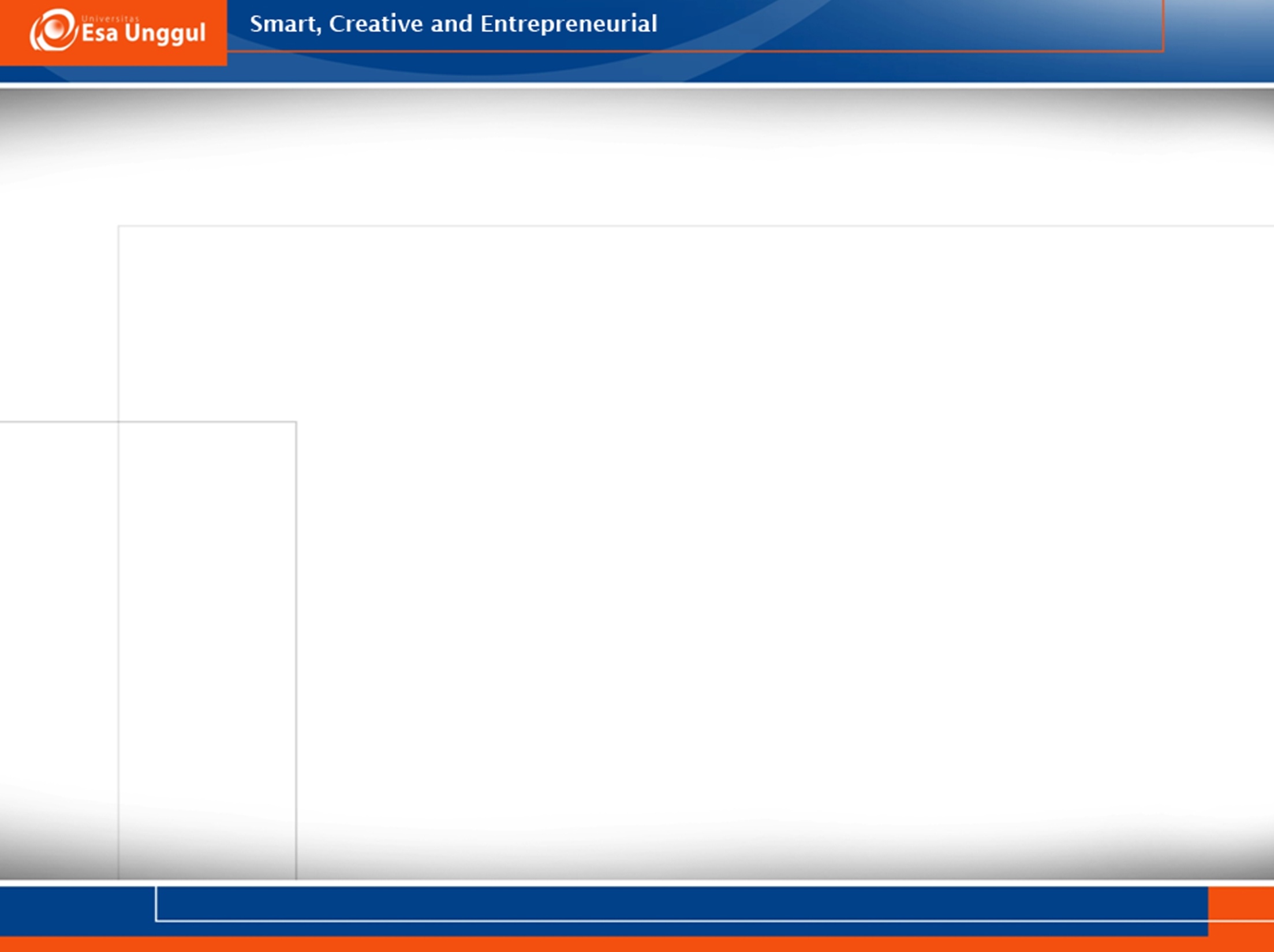 Thalasemia	(D56.1)
Penagihan Top Up obat kelasi/Thalasemia (Deferipron Deferoxsamin) dalam sebulan lebih dari 1x
Kesepakatan :
Top up klaim obat kelasi (pada klaim rawat inap) hanya dapat dikoding 1x sebulan
(sesuai Permenkes No.59 tahun 2014)
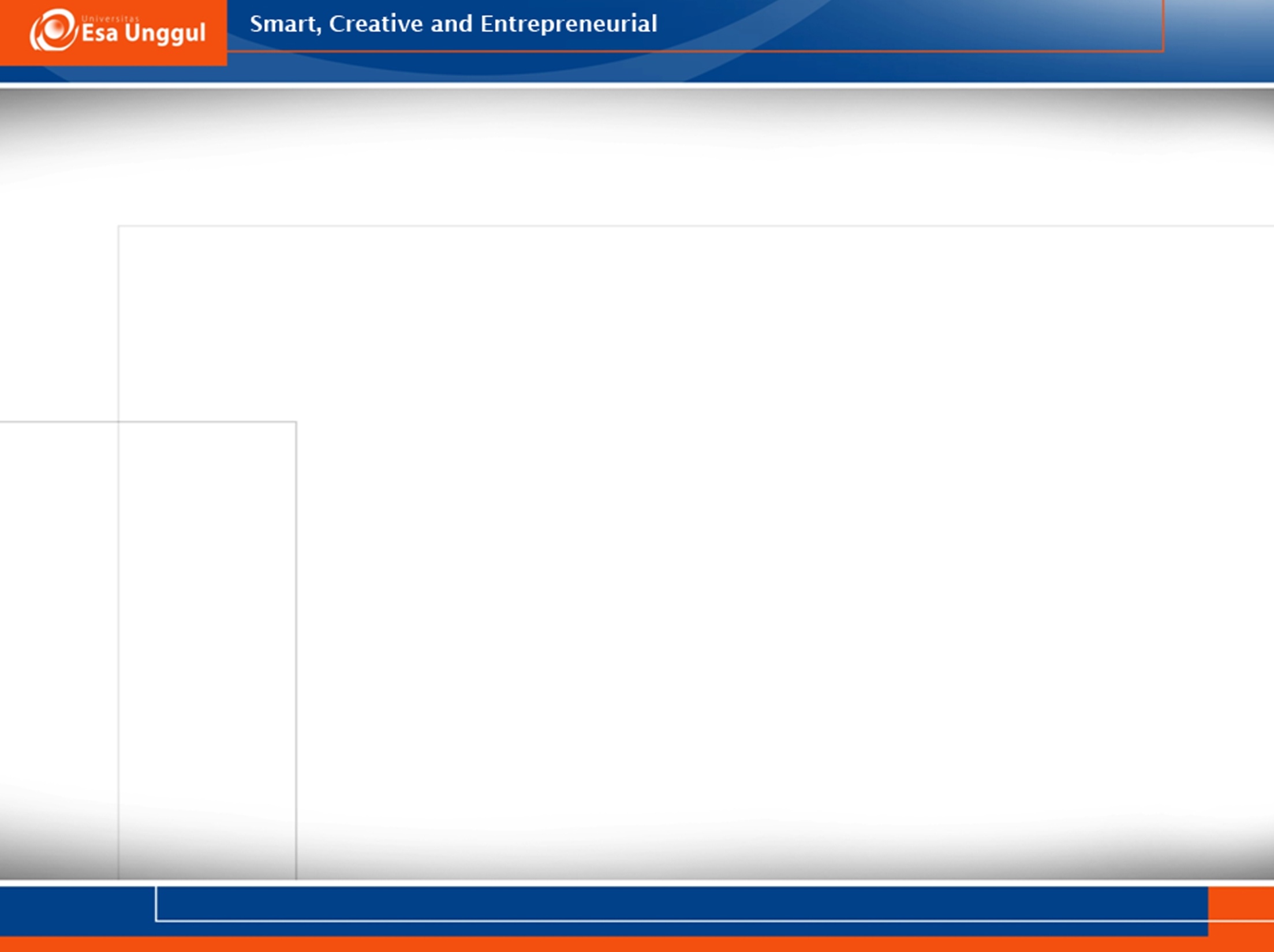 DS : Hiperglikemia (R73.9)
Hiperglikemia dicoding terpisah dengan
diagnosis utama seperti DM (E10-E14)
Dampak : secara nilai klaim tidak ada, kecuai
dibalik menjjadi diagnosis primer


Kesepakatan :
Hiperglikemi (R73.9) tidak dapat menjadi diagnosa
utama jika ada diagnosa lain yang lebih spesifik
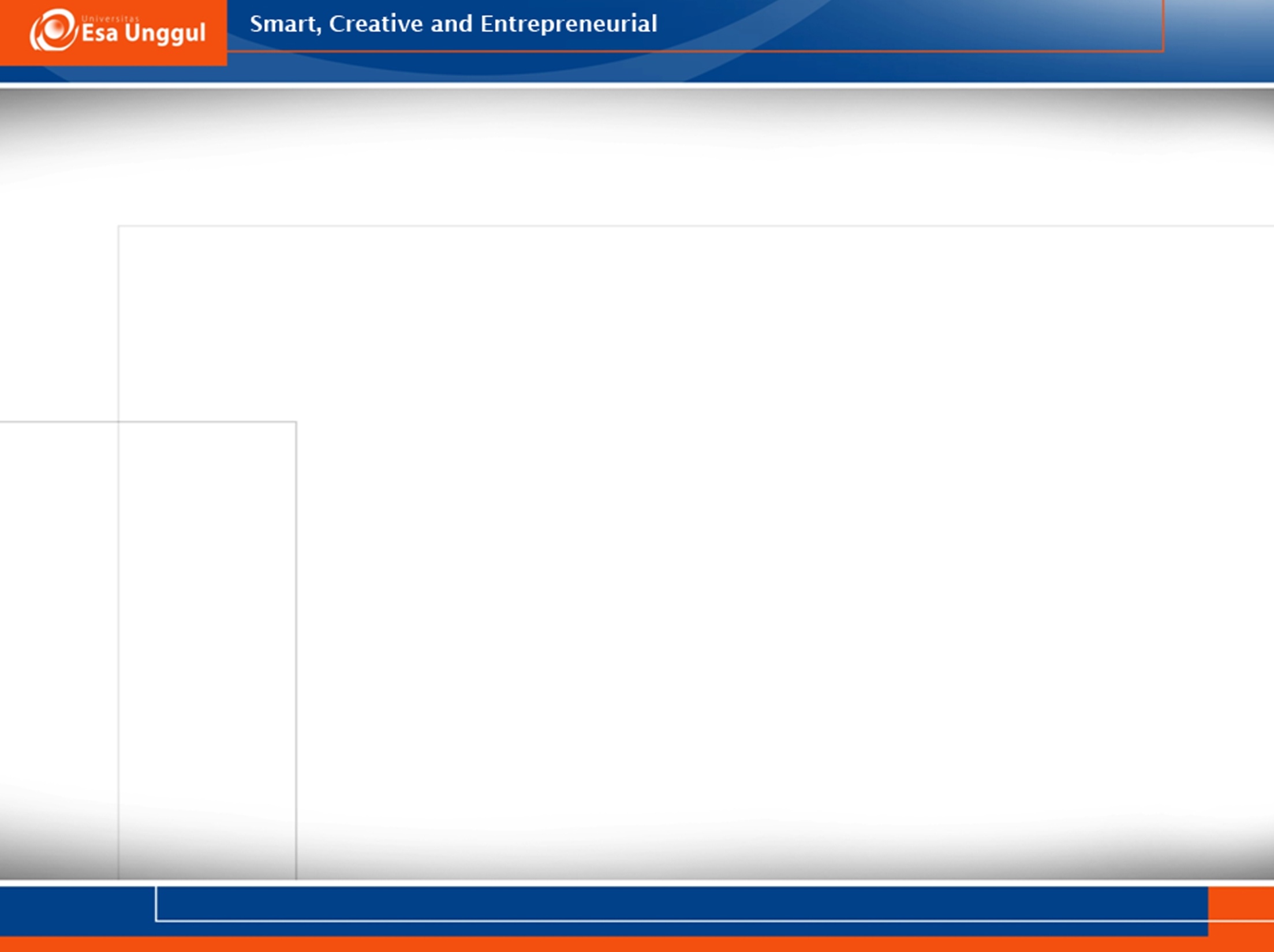 Px	:	Tonsilektomi dengan Kauter Faring (28.2 dan	29.39)
Tonsilektomi selalu dikoding dengan kauter faring
Dampak: peningkatan biaya akibat perubahan grouping
Kesepakatan :
Prosedur yang merupakan bagian dari prosedur utama tidak dapat dikoding
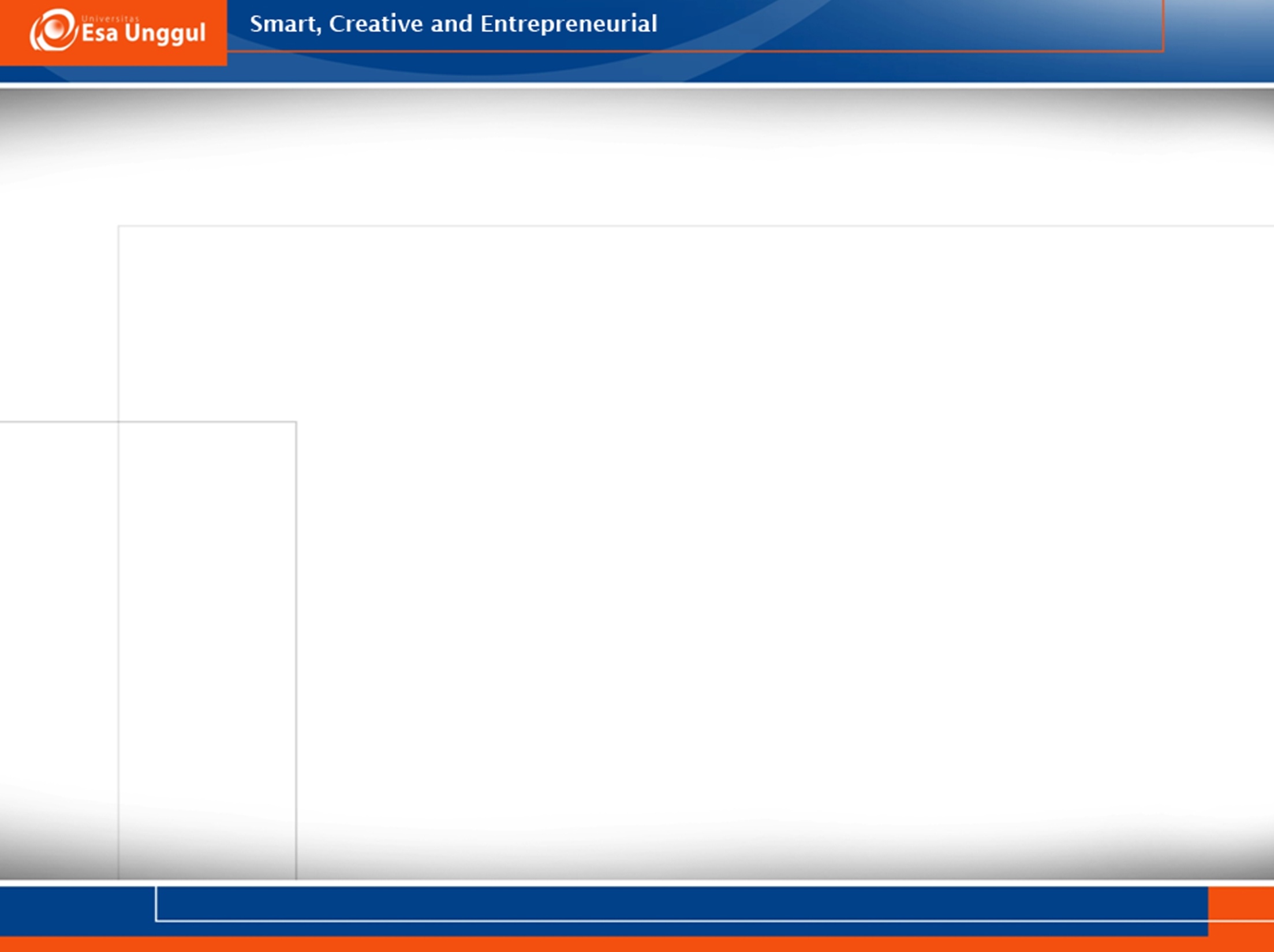 Px	:	Appendectomy	dengan laparotomi
(47.0+54.1)
Tindakan operasi yang membuka lapisan perut
dikoding terpisah dengan kode tindakan utama


Kesepakatan :
Prosedur yang merupakan bagian dari prosedur utama tidak dapat dikoding
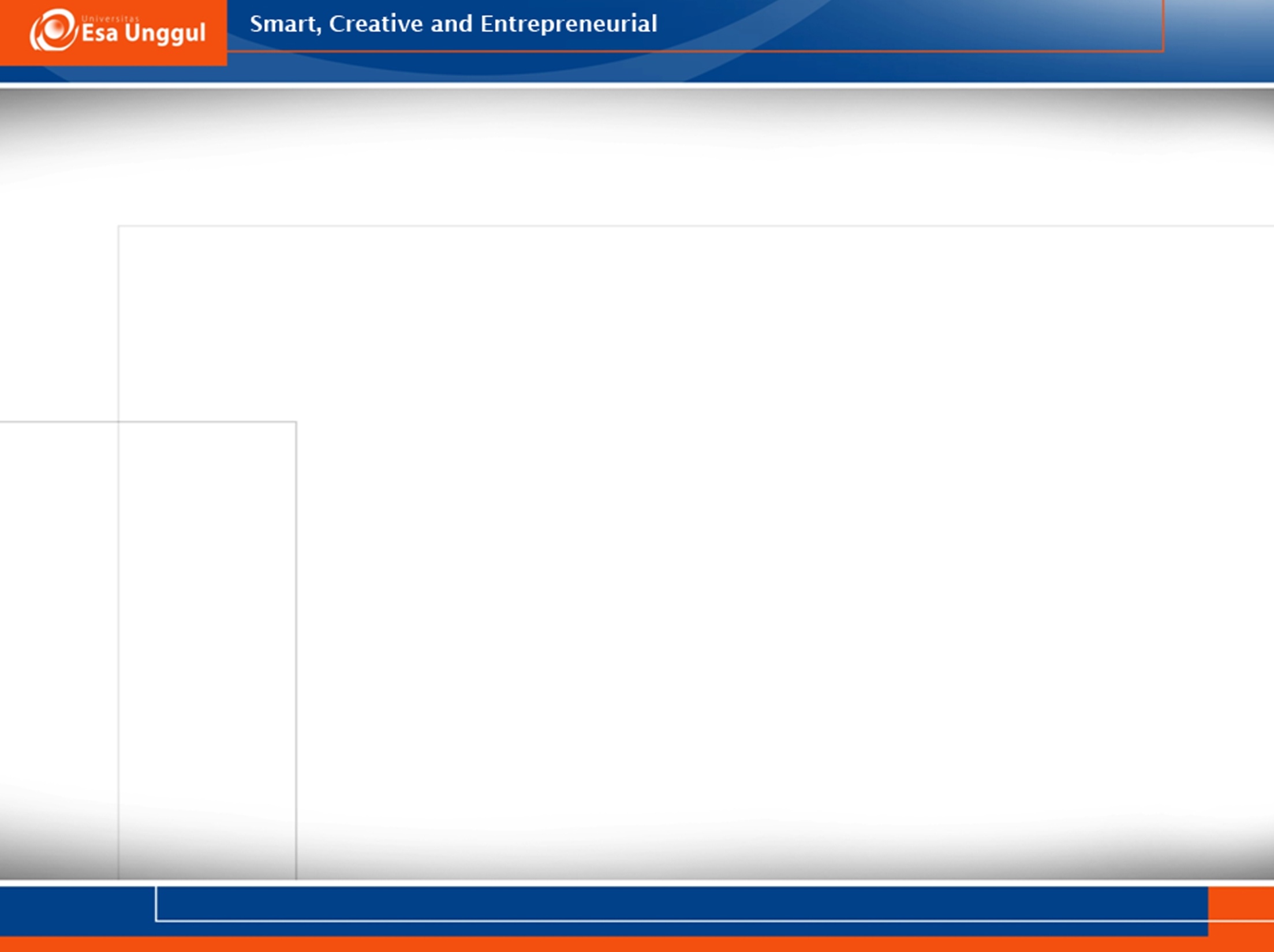 Px : Herniotomi dengan laparotomi
(53.9+54.1)
Dampak: Meningkatkan biaya, hasil grouping berbeda atau bertambah


Kesepakatan :
Prosedur yang merupakan bagian dari prosedur
utama tidak dapat dikoding
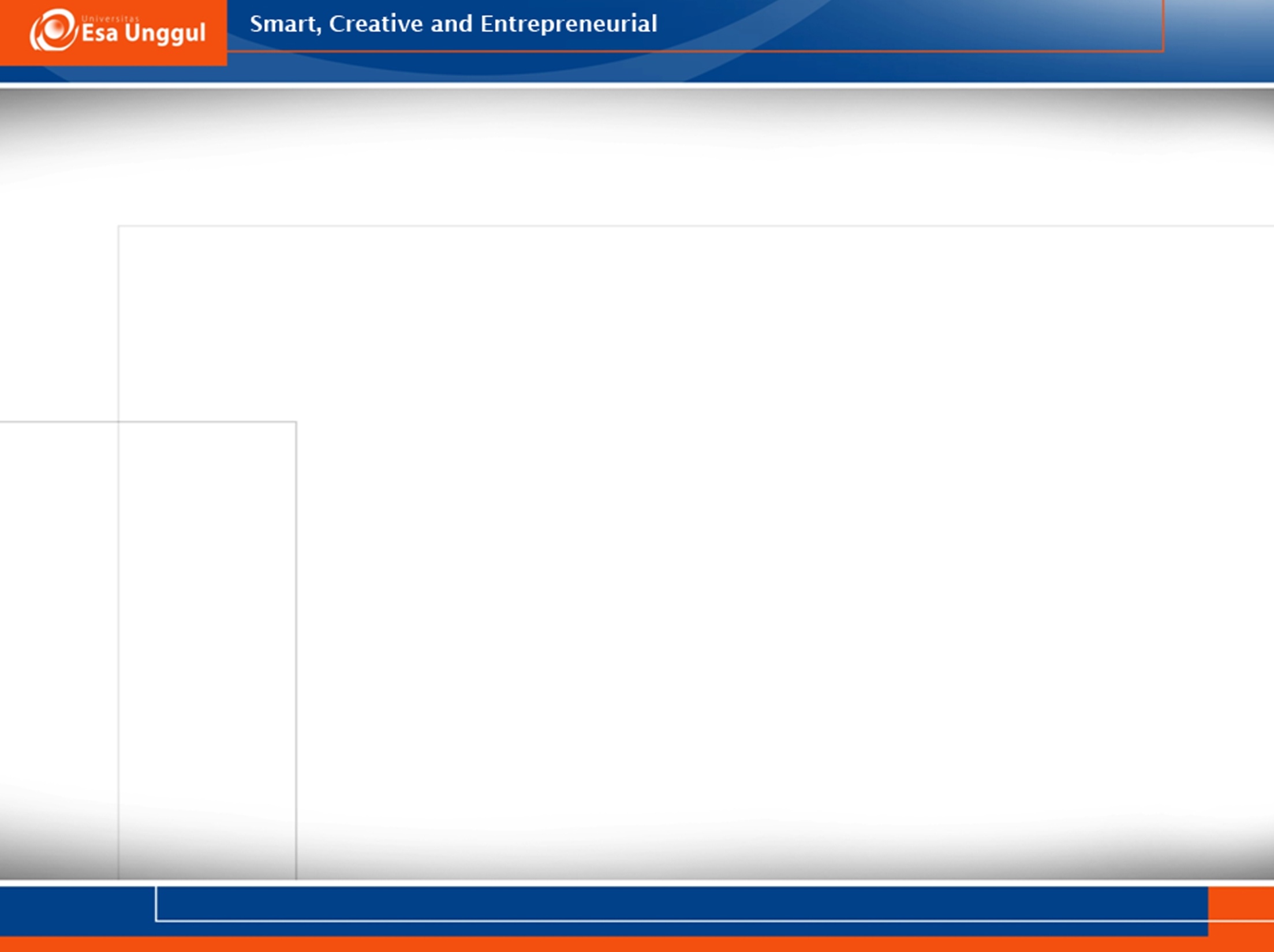 Px	Insisi Peritoneum (54.95)
Tindakan operasi dikoding terpisahpisah misalnya SC/appendectomy dengan insisi
peritoneum. Dampak: meningkatkan biaya,hasil
grouping berbeda atau bertambah
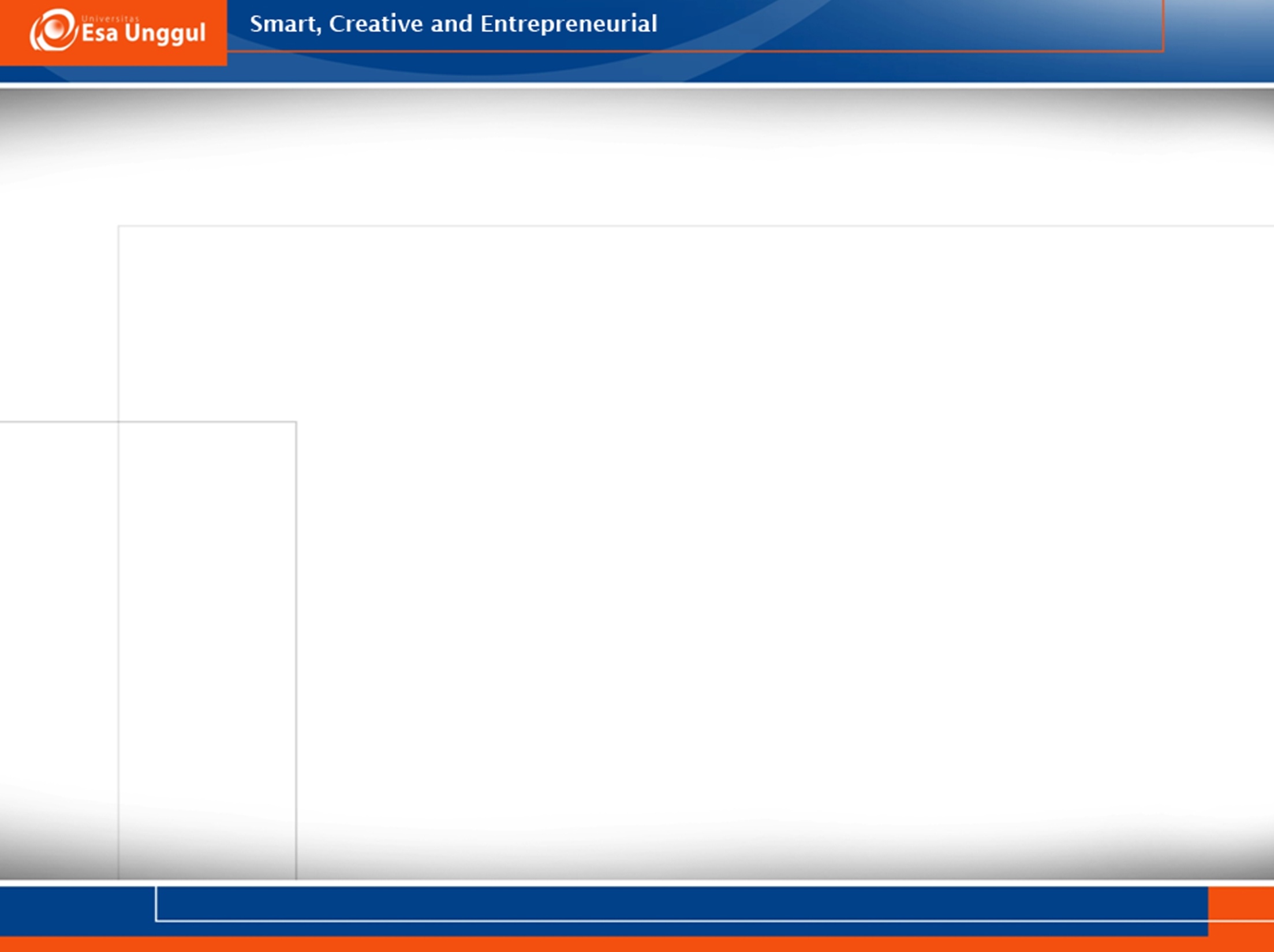 Insisi Peritoneum (54.95)
Tindakan operasi dikoding terpisah- pisah,misalnya SC/appendectomy dengan insisi peritoneum
Dampak: meningkatkan biaya,hasil grouping berbeda atau bertambah
Kesepakatan :
Prosedur yang merupakan bagian dari
prosedur utama tidak dapat dikoding
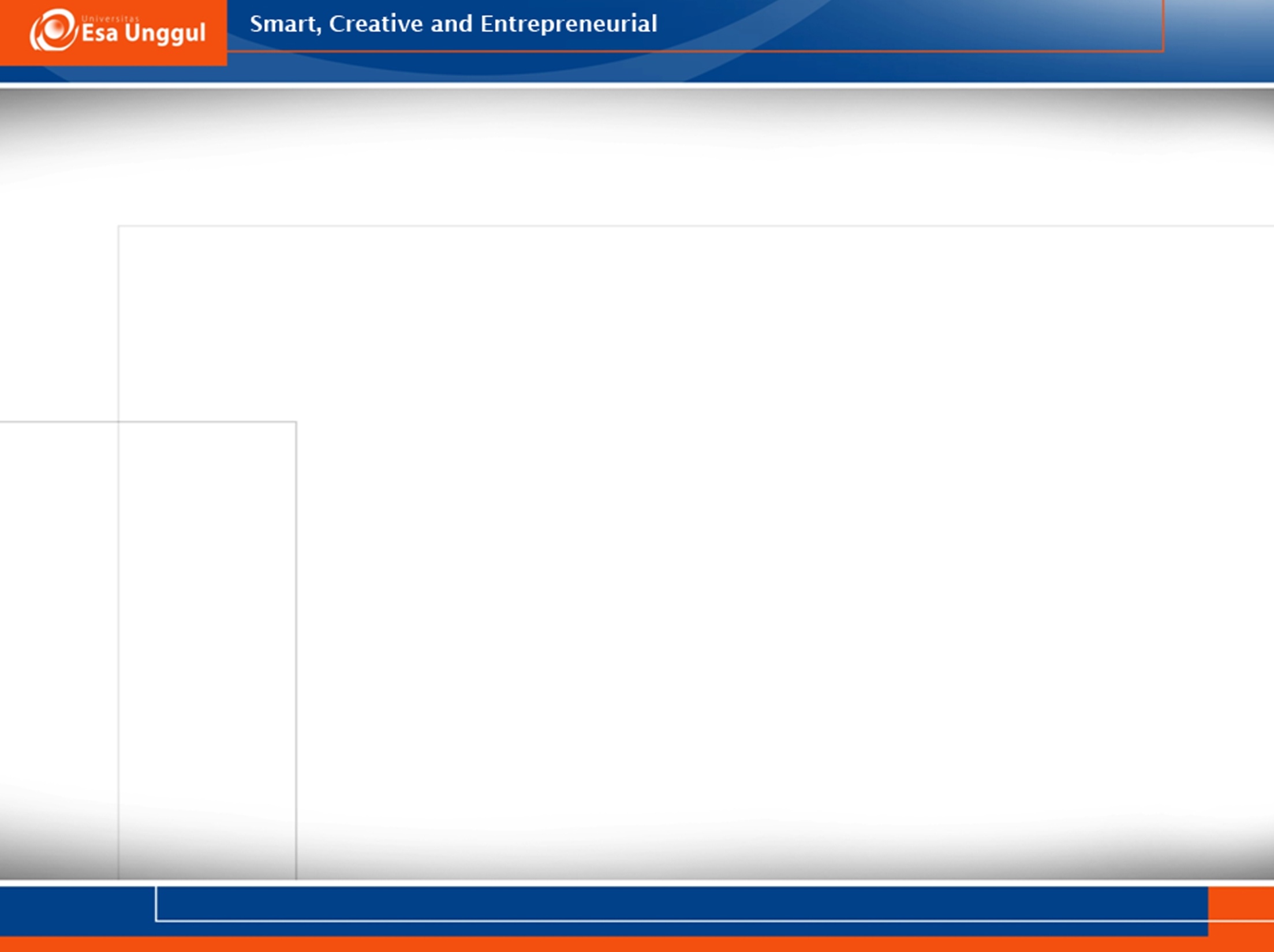 Repair Perineum	(75.69)
Persalinan normal sering dikoding dengan lacerasi perineum dengan tindakan repair perineum (75.69)
Dampak: entri tindakan repair perineum (75.69) akan menyebabkan perubahan grouper menjadi O-6-12-I dengan biaya klaim yang lebih tinggi dari grouper persalinan normal
Kesepakatan :
Repair pada rutin episiotomy saat persalinan normal
dikoding dengan 73.6 (bukan kode 75.69)
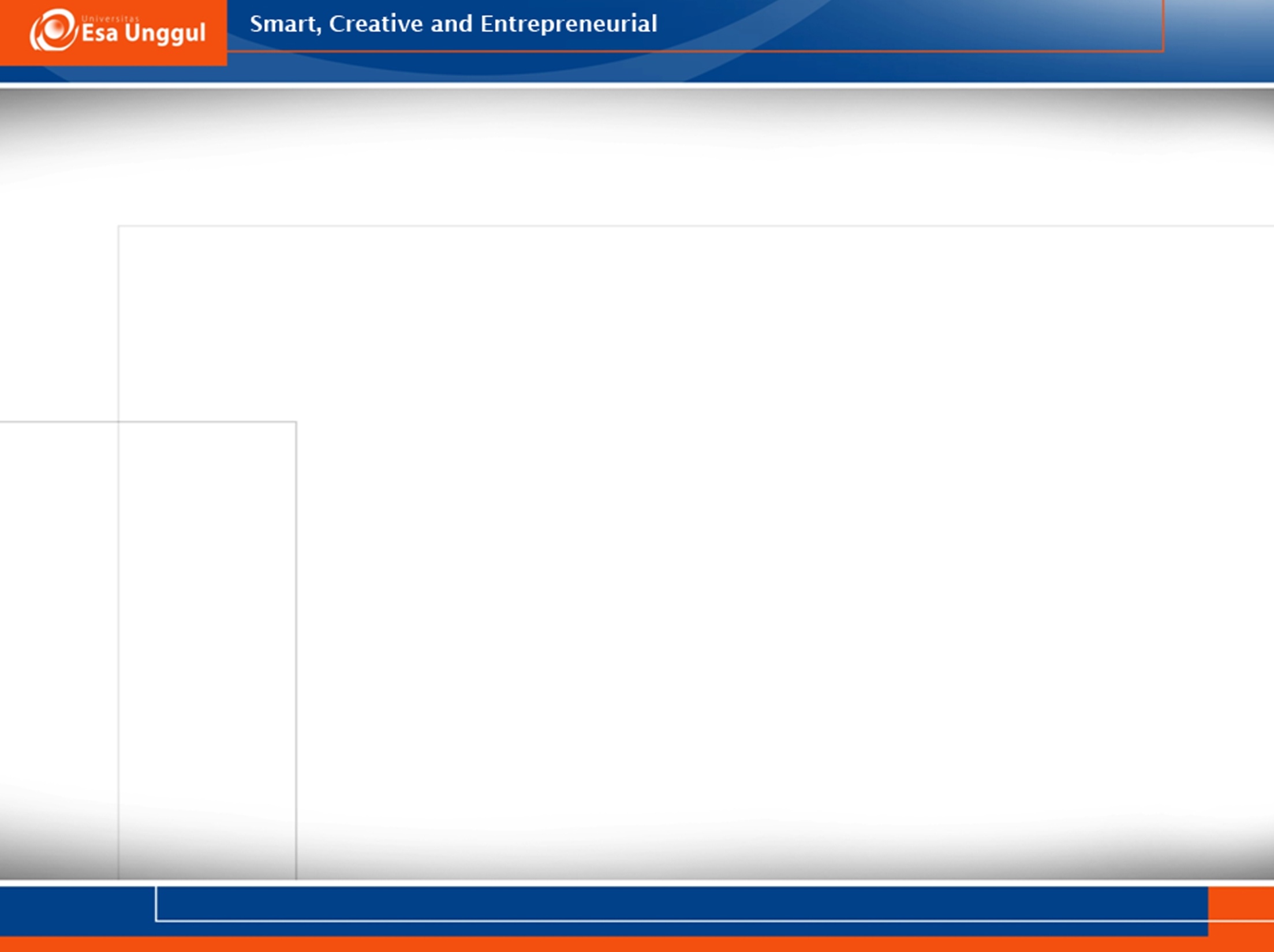 USG pada Kehamilan (88.76 / 88.79)
Penggunaan kode 88.76 atau 88.79 pada koding USG kehamilan, biasanya pada kasus rawat jalan (88.76/88.79)
Dampak: biaya klaim kode 88.76/88.79 lebih tinggi dibandingkan kode 88.78
Kesepakatan :
USG pada kehamilan dapat dikoding menggunakan kode 88.78 ( bila terbukti melakukan tindakan USG)
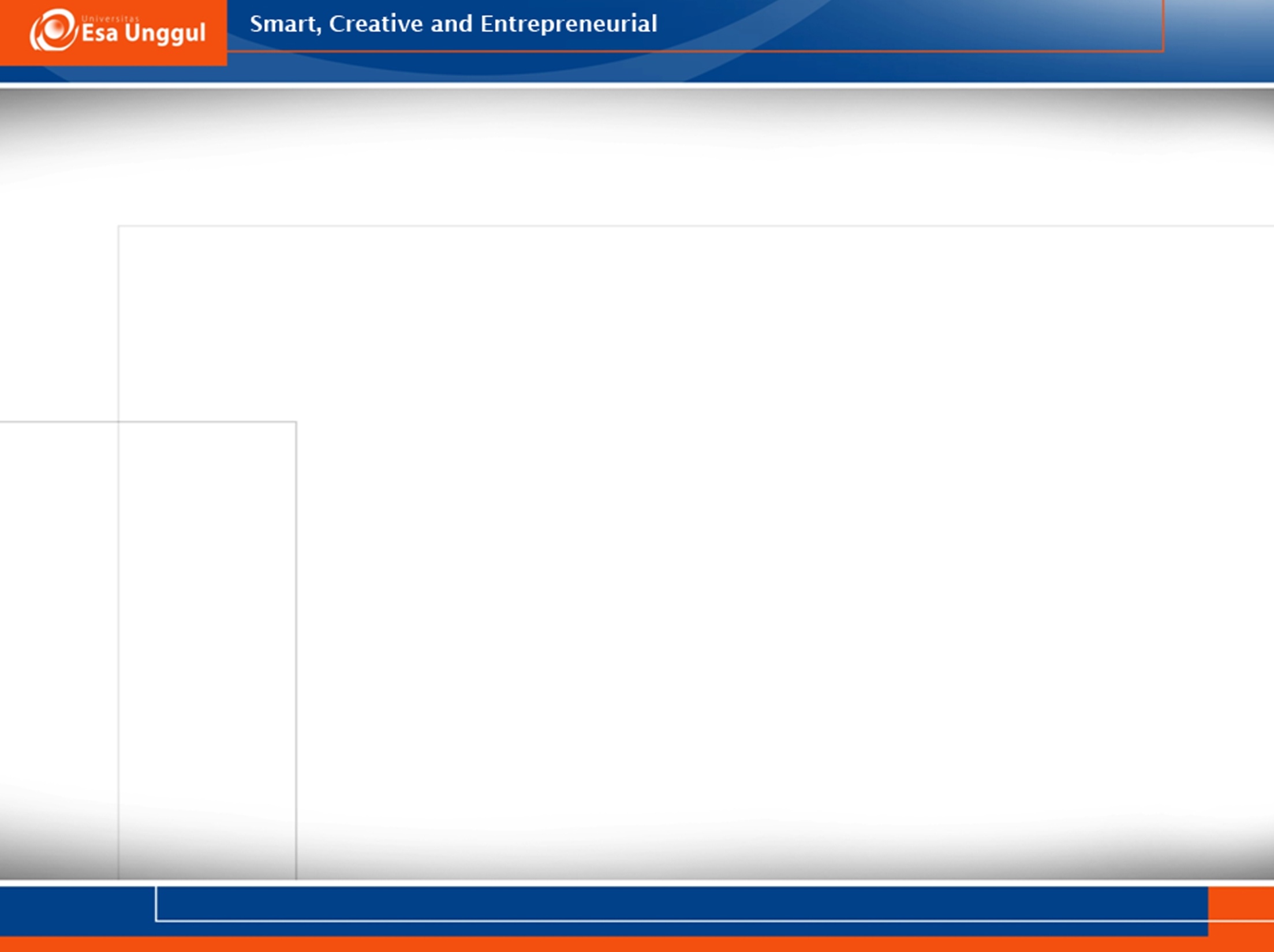 WSD dan puncture of lung
Pada kasus-kasus degan pemasangan WSD (34.04) sering disalahgunakan dengan menambah koding puncture of lung (33.93)
Dampak: peningkatan biaya karena koding
33.93 akan merubah hasil grouper menjadi lebih tinggi
Kesepatanan :
Koding tindakan WSD adalah 34.04
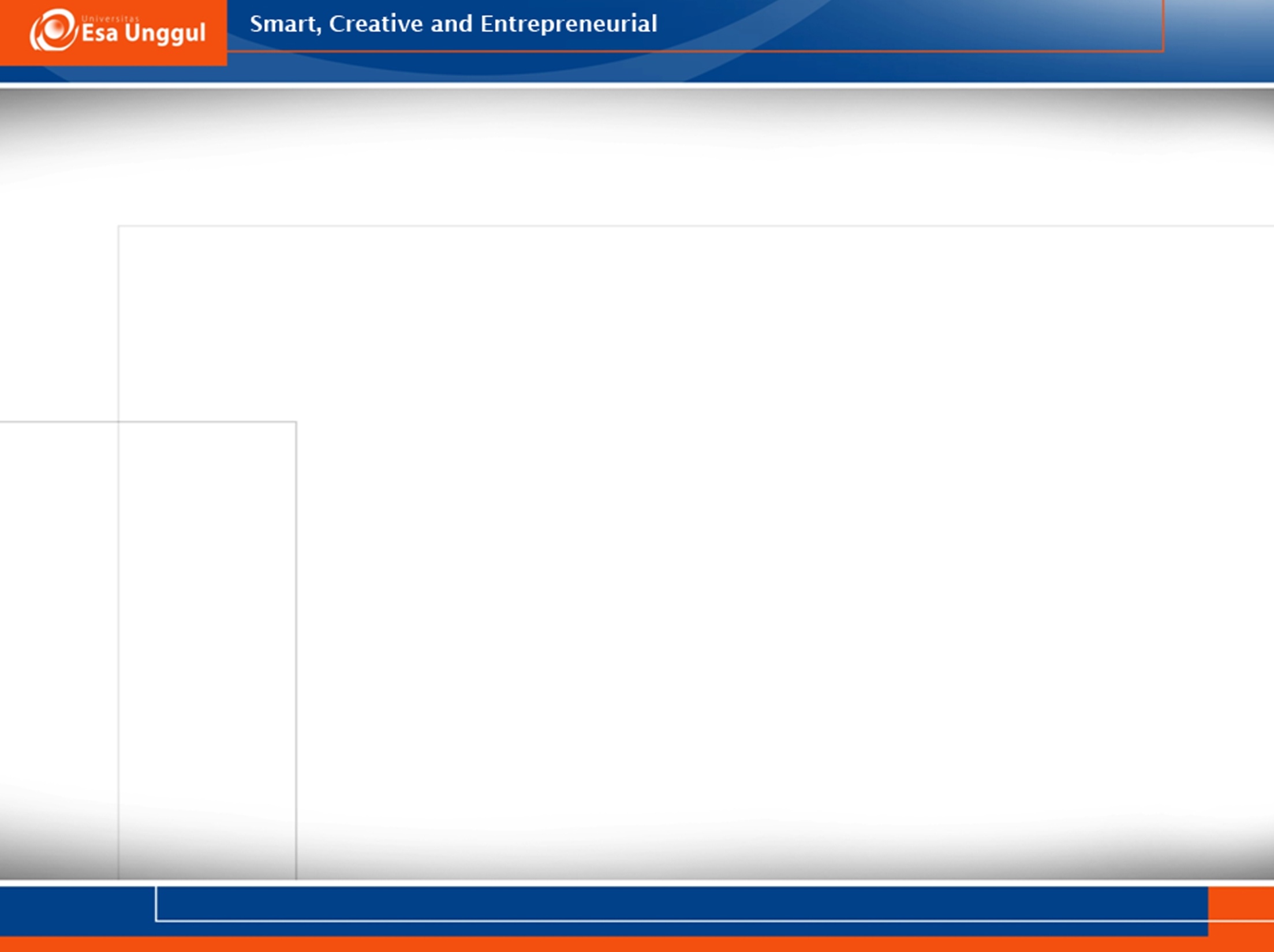 Endotrakeal Tube (96.04)
Pada operasi atau tindakan yang perlu pemasangan endotracheal tube dikoding terpisah


Kesepakatan :
Prosedur yang merupakan bagian dari
prosedur utama tidak dapat dikoding
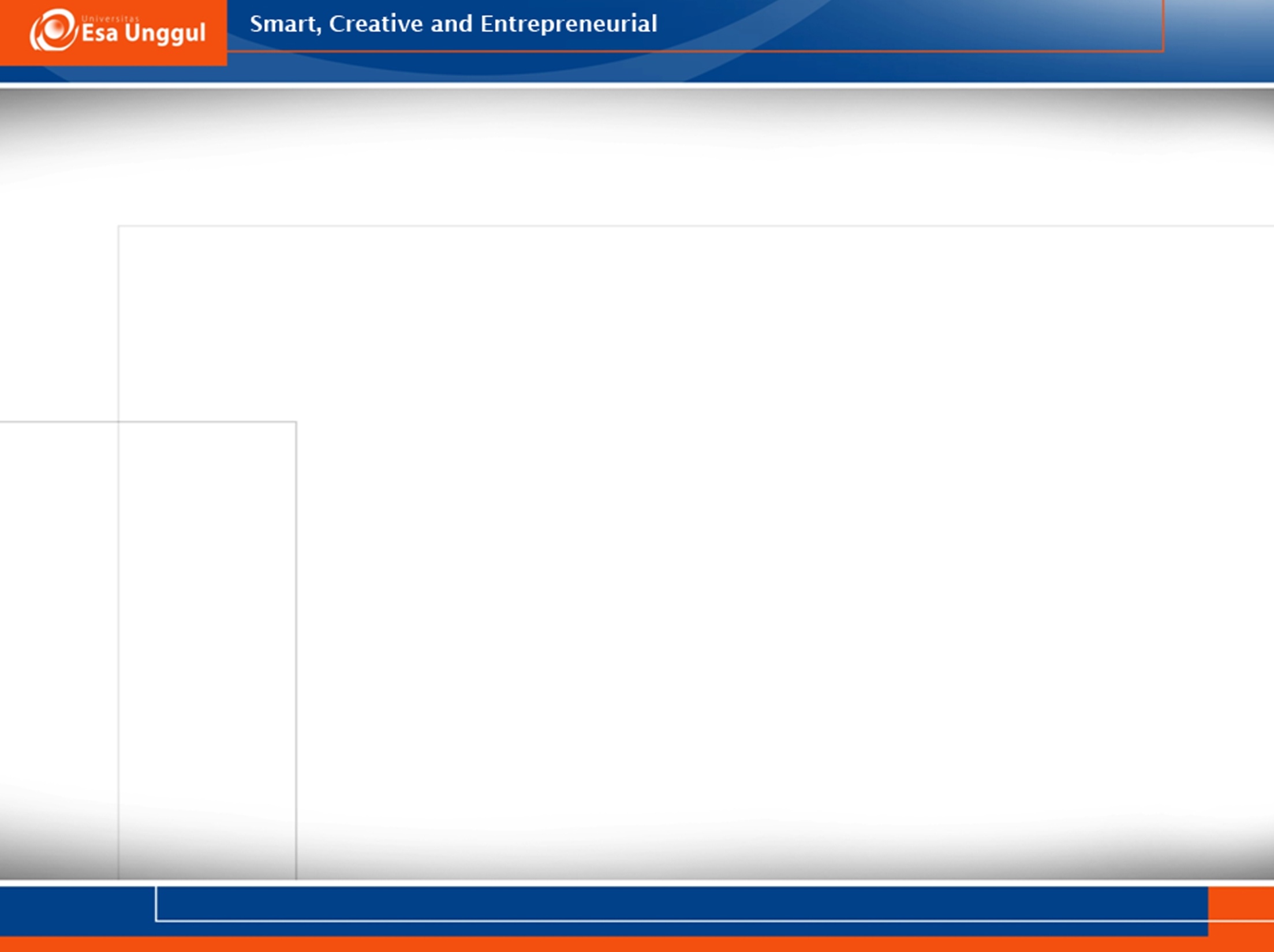 Skin graft
Skin graft ditagihkan pada kasus kelloid, sellulitis, dll
Pada kasus Skin graft, tidak dapat dijamin
pada yang berhubungan dengan kosmetik
Catatan: perhatian penggunaan koding graft, pastikan tindakan graft wajar dilakukan pada pasien (misalnya pada luka/injury yang luas dan dalam), jika hanya luka kecil dikoding skin graft (86.69) perlu dikonfirmasi.
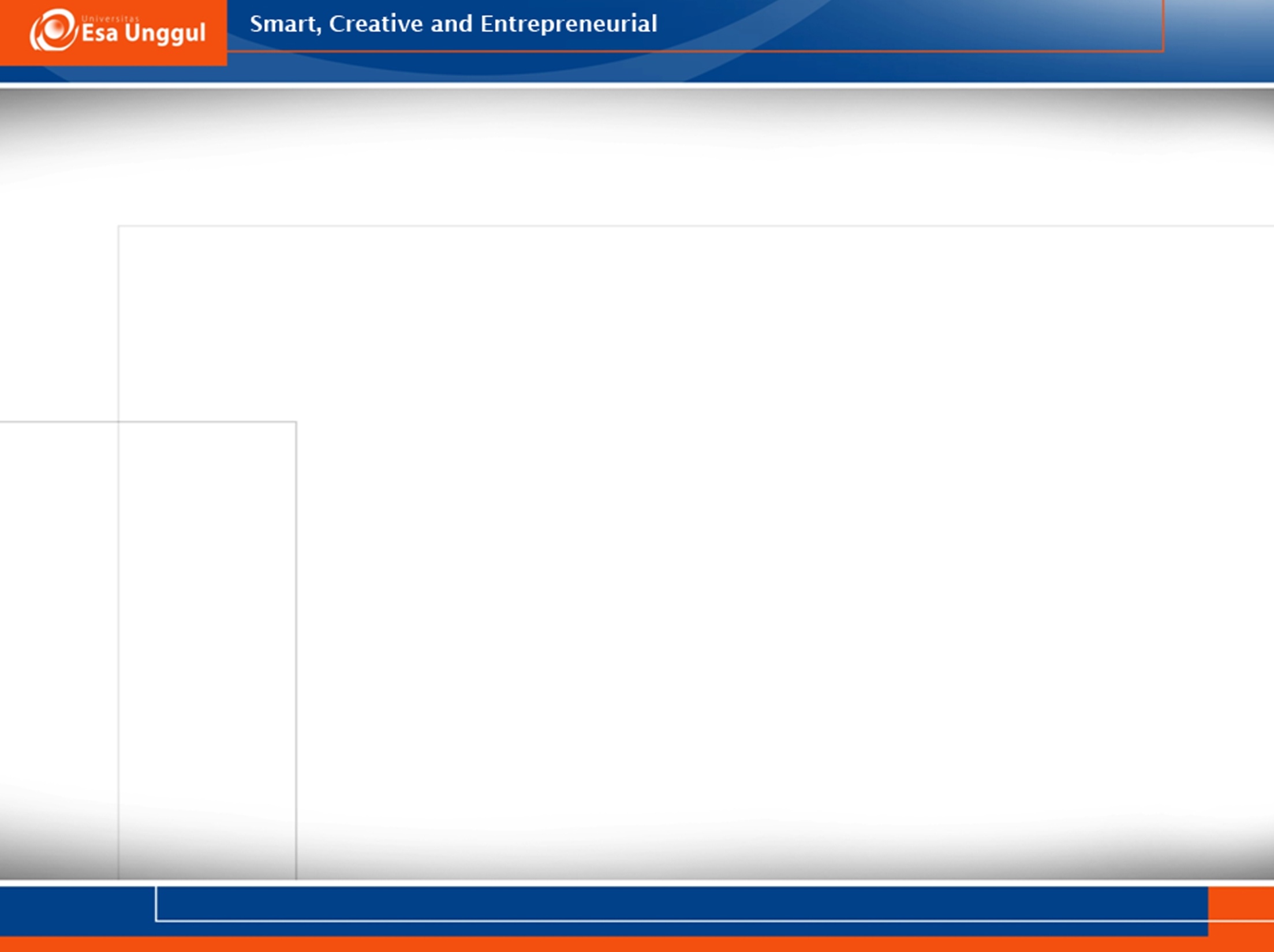 Educational Therapy (93.82)
Educational therapy pada konsultasi ke 1. Episode sesuai dengan aturan episode rawat jalan, educational therapy bukan untuk konsultasi gizi dokter misalnya dokter gizi) pada klaim rawat jalan
Kesepakatan :
1. Episode sesuai dengan aturan episode rawat jalan, educational therapy bukan untuk konsultasi gizi
2. Pelayanan poli Gizi adalah yang dilakukan oleh dokter spesialis gizi klini
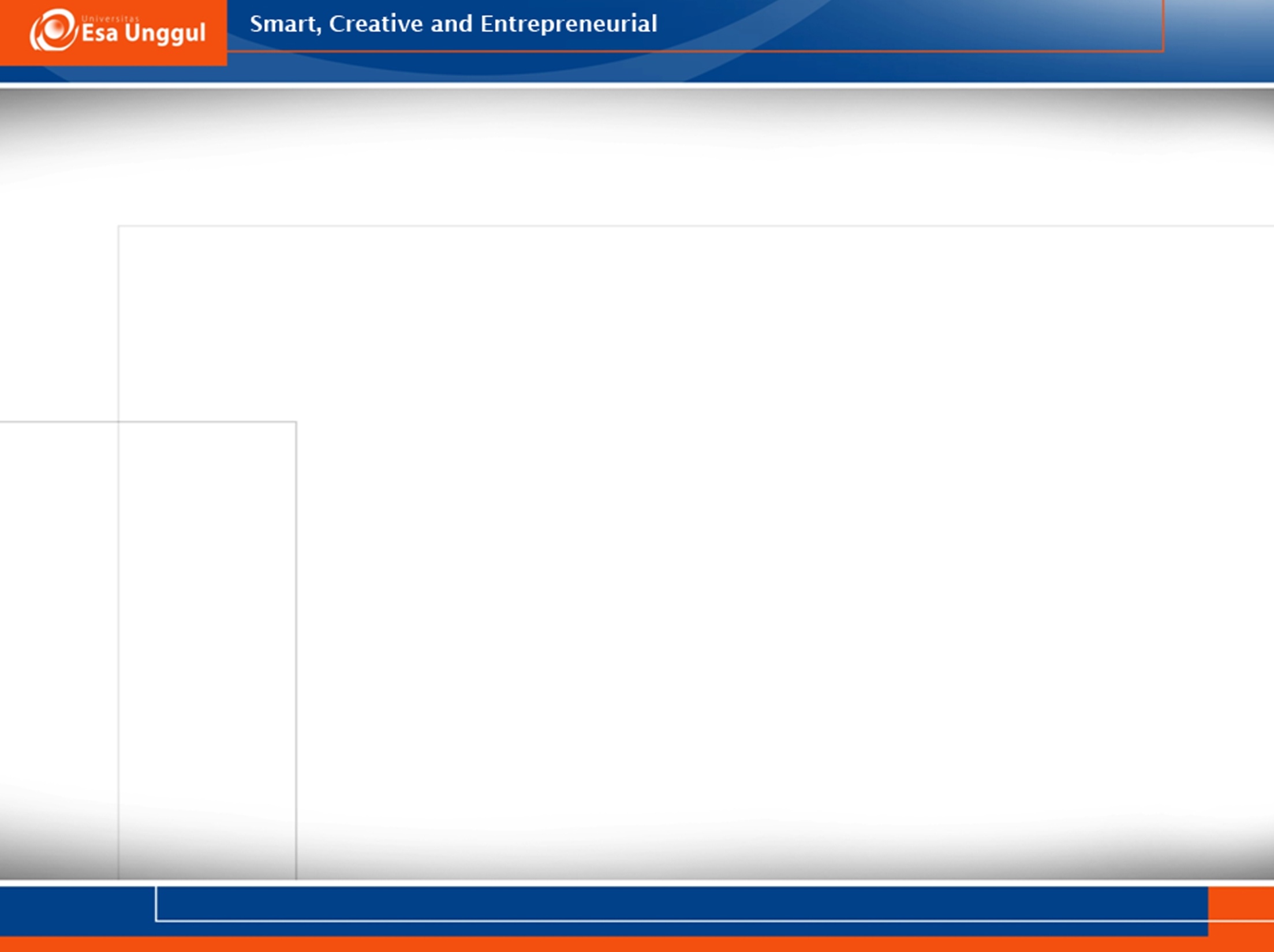 Collar Neck
Penggunaan Collar neck dikode Insertion Other Spinal Device (84.59) karena langsung dikode oleh dr. Sp.OT
Kesepakatan :
Tidak perlu dikoding karena Collar neck termasuk alat kesehatan yang dibayar tidak menggunakan sistem INA-CBG.
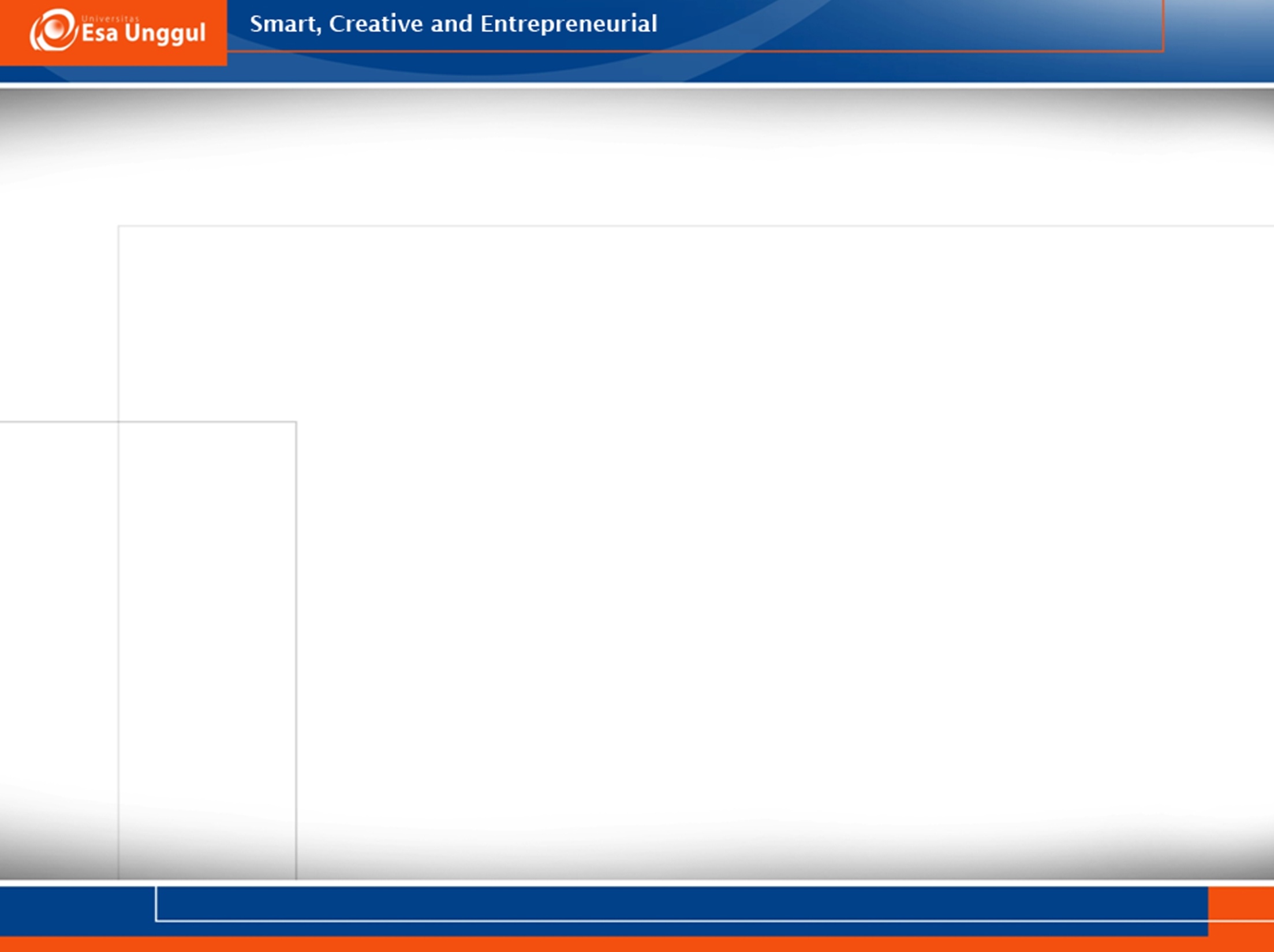 DHF pada pasien hamil
Pasien hamil dirawat dr. Sp.PD dengankasus penyakit dalam (Contoh DHF).
Diagnosis sekundernya bagaimana??


Kesepakatan :
Jika Sp.PD yang merawat : koding diagnosis utama: kode DHF (A91), sedangkan diagnosis sekunder adalah kode "O"
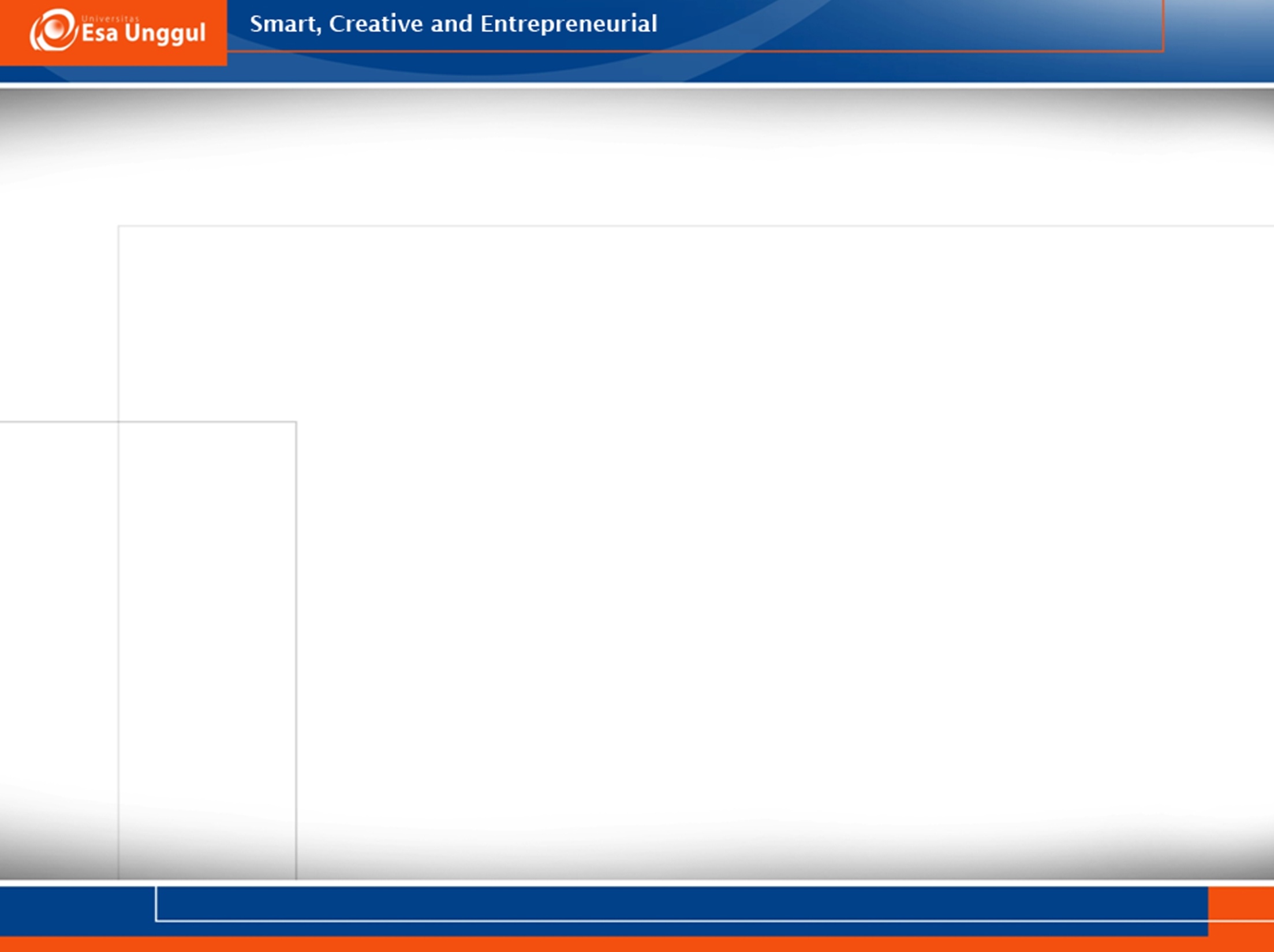 Kelas Rawat
Peserta yang dirawat inap di ruangan IGD atau ruang non kelas seperti ruang observasi/peralihan/ruangan kemoterapi, klaim ditagihkan sesuai hak kelas peserta (kelas 1-3)


Kelas klaim dibayarkan setara dengan kelas 3
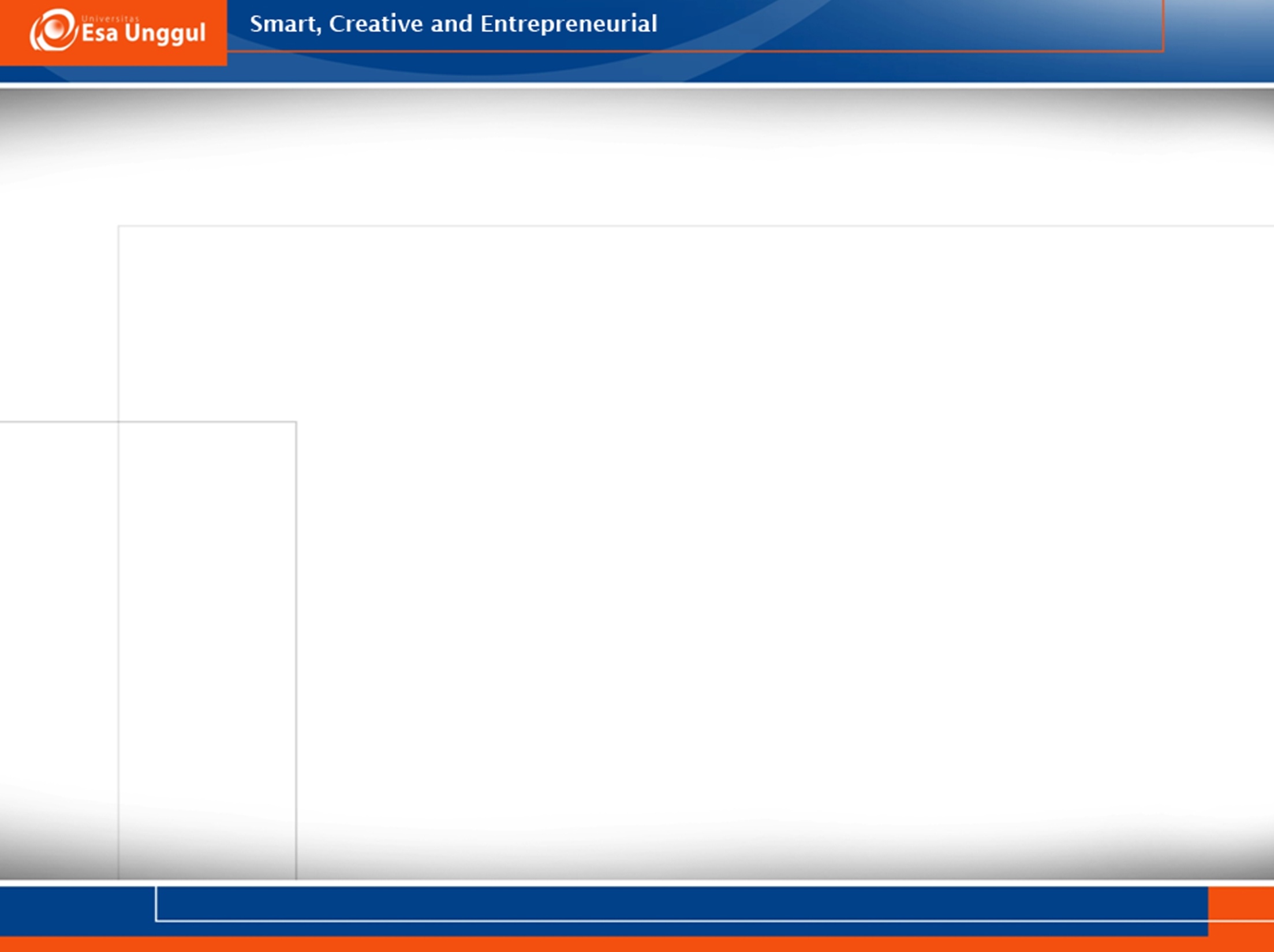 Anemia
Penggunaan Anemia sebagai diagnosis sekunder pada beberapa diagnosa utama seperti : persalinan, gagal Ginjal,dll.
Menyebabkan peningkatan biaya klaim. Dampak : Peningkatan Severity Level menjadi II


Anemia sebagai diagnosis sekunder adalah anemia yang disebabkan oleh:
Komplikasi penyakit utamanya ( dimana terapi anemia berbeda dengan terapi utamanya, contoh :pasien kanker payudara yg diradioterapi , pada perjalanannnya timbul anemia maka anemia tersebut dapat dimasukkan diagnosa sekunder dan stadium lanjut, dll) yang memerlukan transfusi darah dan eritropoetin harus dimasukkan
Anemia gravis ( dibawah 8 ) pada penyakit kronik ( gagal ginjal kronik, kanker kedalam diagnosa sekunder karena memerlukan pengobatan khusus yg berbeda dari penyakit dasarnya.
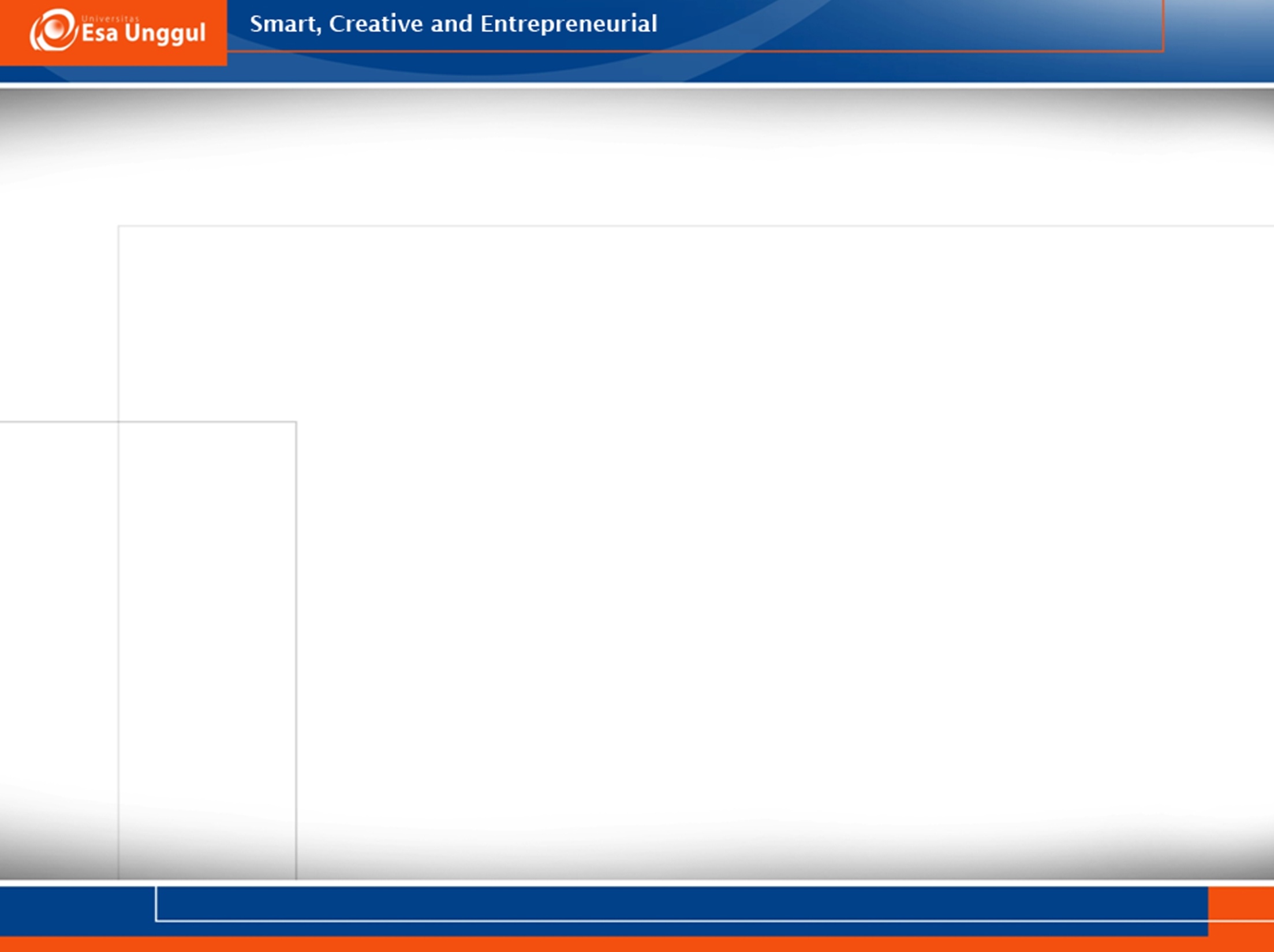 Leukositosis
Leukositosis dengan penambahan kode D728 sebagai diagnosis sekunder,sering disalahgunakan saat hasillaboratorium leukosit meningkat walaupn tidak mengikat dan tidak ada terapi spesifik


Kesepakatan :
Leukositosis (D72.8) yang dimasukkan sebagai diagnosis sekunder bukanlah leukositosis yang disebabkan karena infeksi atau karena pemberian obat-obatan (GCSF, steroid) dan myeloproliferatif neoplasma (MPN)
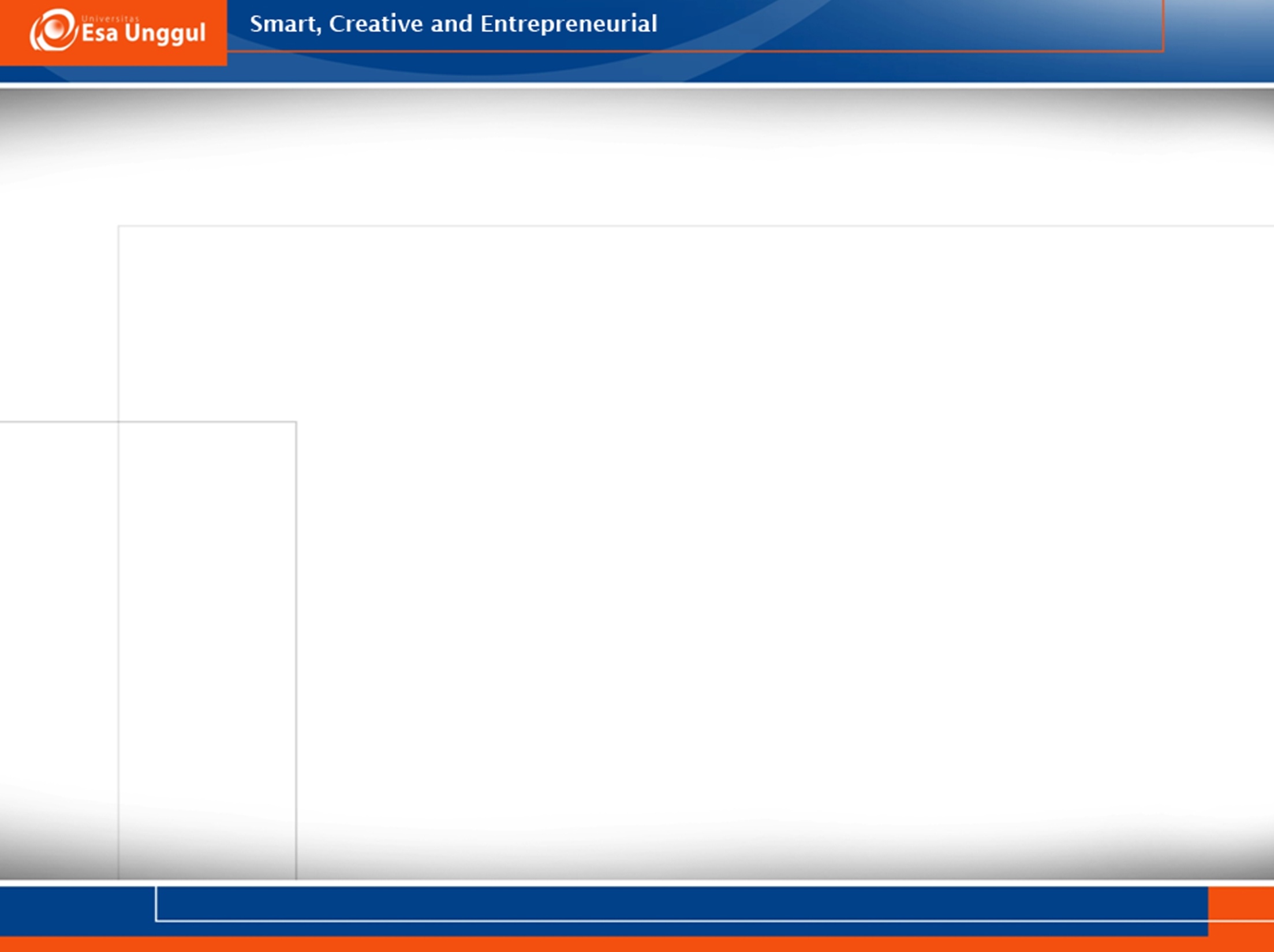 Malnutrisi
Kaheksia (R64)
Penggunaan Malnutrisi dan Kaheksia sebagai diagnosa
sekunder


Kesepakatan :
Diagnosis menyertakan bukti klinis (penilaian status gizi, IMT,dll)
Termasuk pada kanker stadium lanjut dimasukkan sebagai diagnosa sekunder karena memerlukan penatalaksanaan khusus
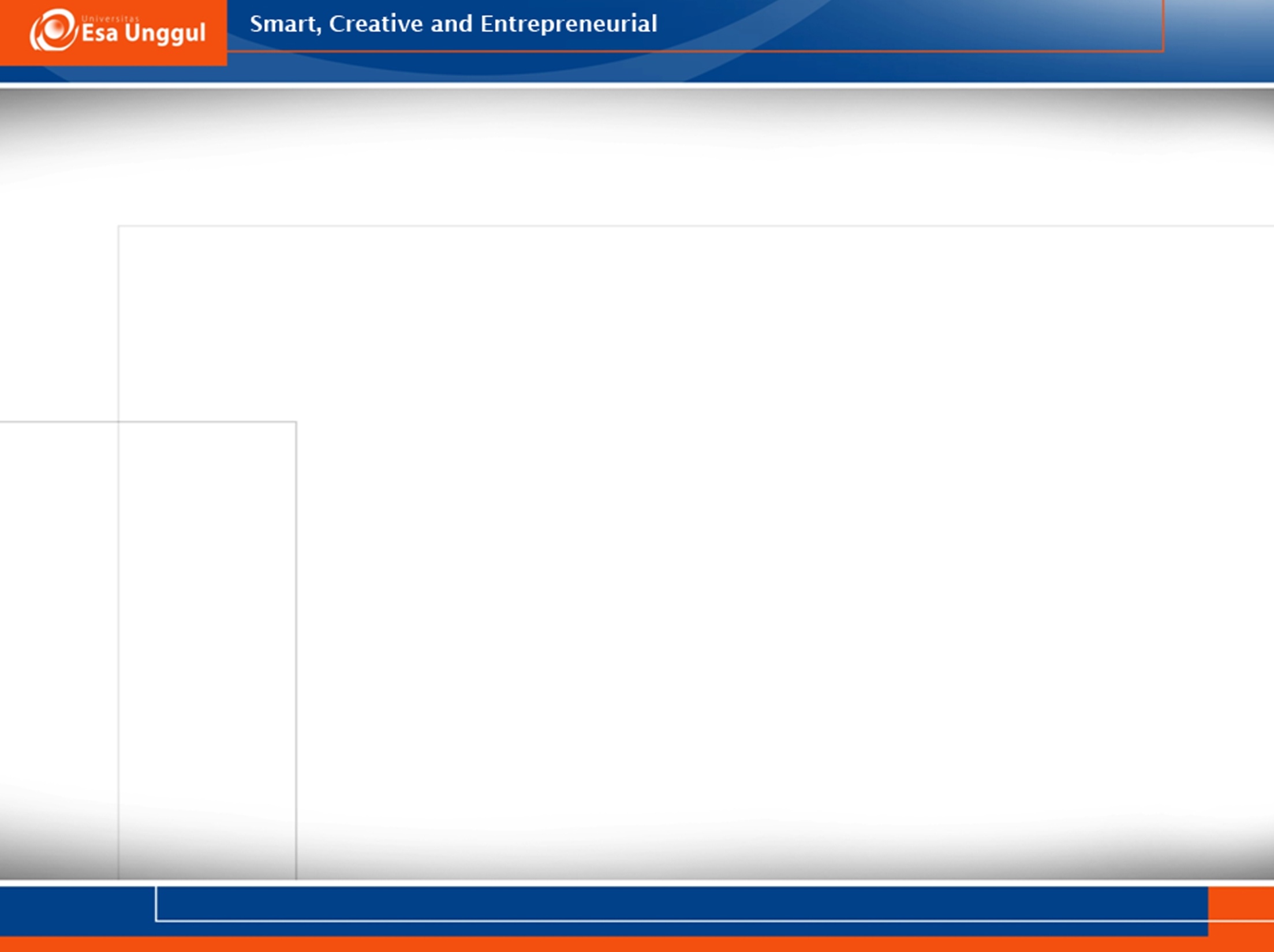 Gagal Ginjal Akut/AKI (N17)
AKI sebagai diagnosis sekunder,biasanya sering disalahgunakan pada hasil laboratorium ureum kreatinin yang meningkat tidak bermakna


Kriteria Diagnosis Gagal Ginjal Akut (N17.9):
Terjadi peningkatan/penurunan kadar kreatinin serum sebanyak ≥0,3 mg/dl
Terjadi penurunan jumlah urin ≤0,5ml/Kg/Jam dalam 6
jam
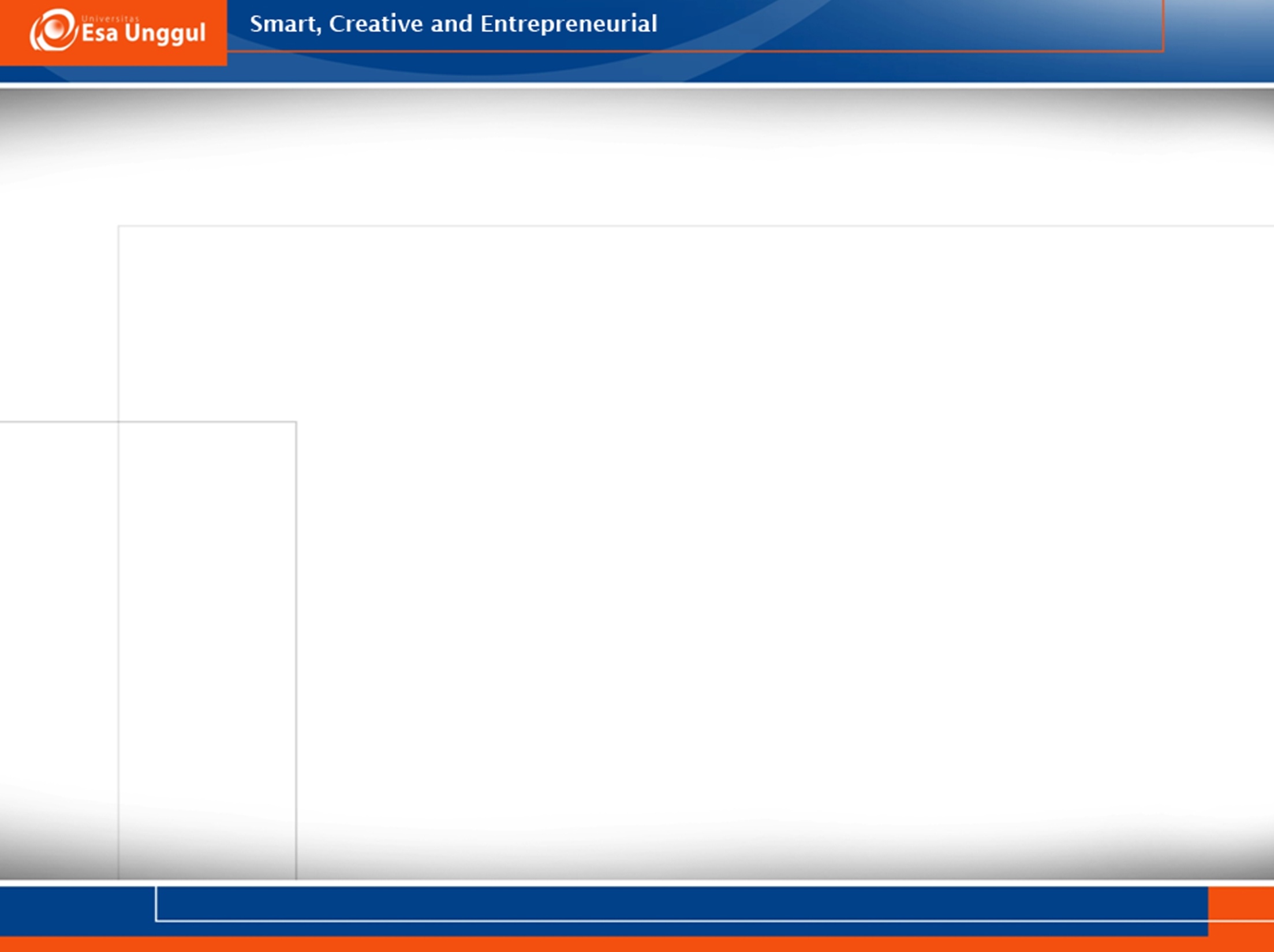 Leukopenia Agranulositosis(D70)
Kode Agranulositosis sebagai diagnosis sekunder, biasanya disalahgunakan pada hasil laboratorium leukosit yang menurun tetapi tidak bermakna (misalnya pada pasien-pasien kemoterapi juga dikoding D70 karena leukopeni)


Kesepakatan :
Dalam penegakan diagnosis perlu mencantumkan bukti medis (hasil
lab)
Diagnosis leukopenia (D70) pada pasien kanker adalah leukosit dibawah 3000 dan harus dituliskan diluar diagnosa kankernya karena hal ini berdampak pada pemberian GCSF pasca kemoterapi sampai leukosit diatas atau sama dengan 5000
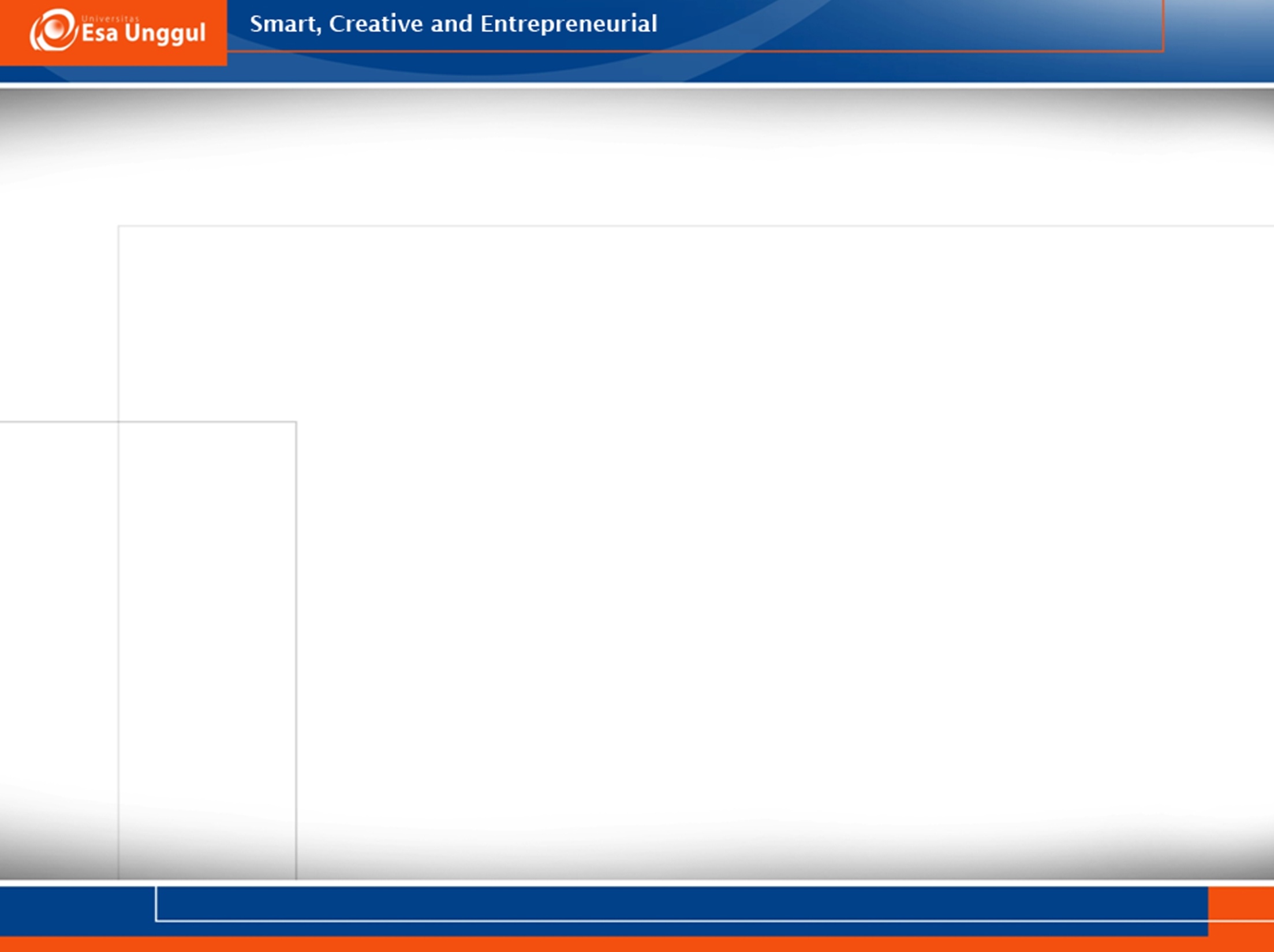 Gas Gangrene (A48.0)
Penggunaan Gas Gangrene sebagai diagnosis sekunder , biasanya
didiagnosis gangrene dikoding gas gangrene


Kesepakatan :
Penegakan diagnosis Gas Gangrene : pada pemeriksaan fisik
didapatkan adanya krepitasi dibawah
kulit dan mukosa atau pada foto rontgen didapatkan adanya gas dilokasi gangren
Sesuai kaidah ICD jika gangrene saja dapat dikode R02, Sedangkan pada kasus DM, Gas Gangrene dikode A48.0 dan gangrene DM diberi kode E10-E14 (sesuai dengan jenis DM) dengan digit terakhir .5 (contoh Gangrene DM Tipe 2 di kode E11.5).
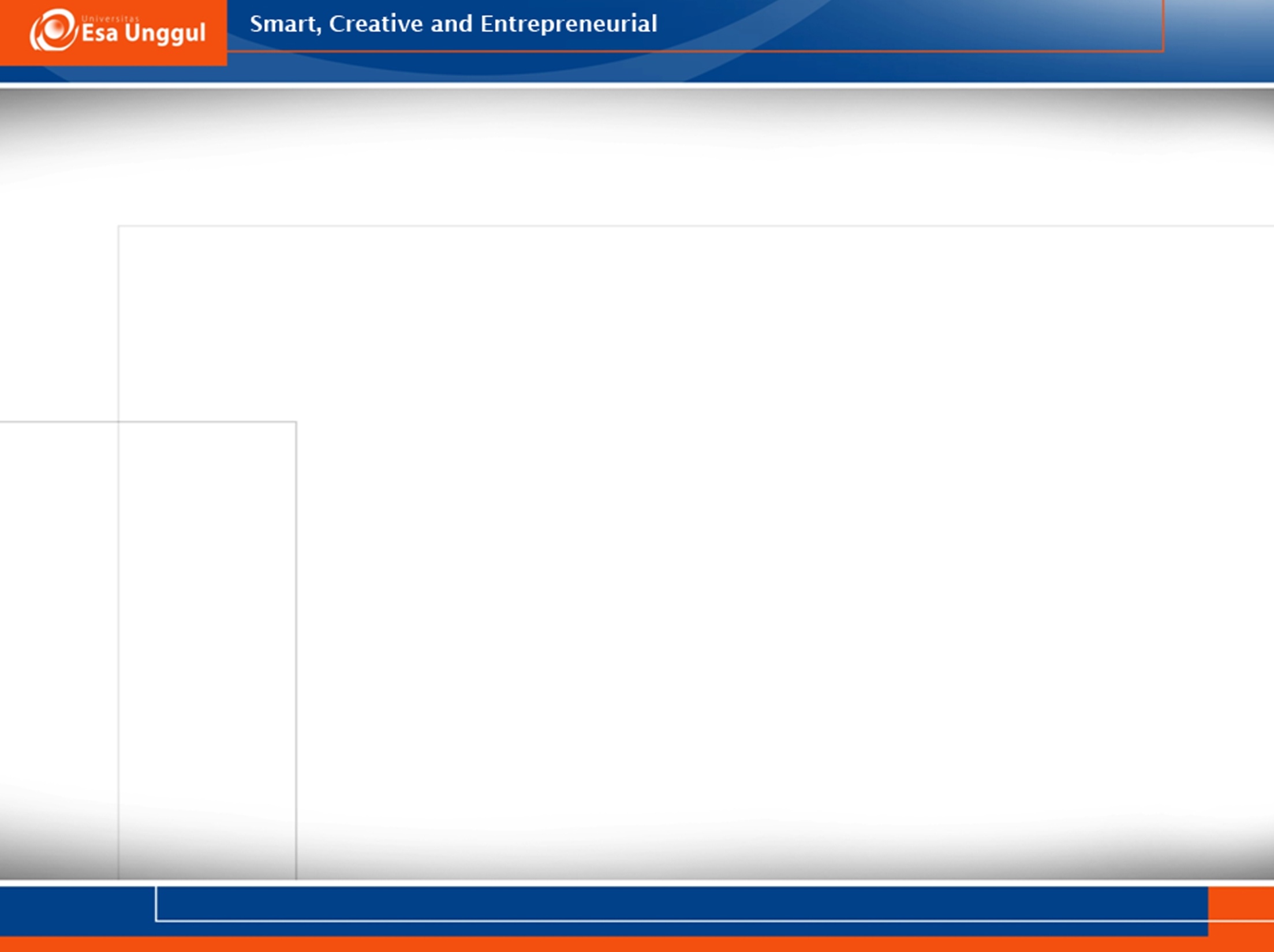 Efusi Pleura (J90-J91)
Penggunaan Efusi Pleura sebagai Diagnosa sekunder
menyebabkan peningkatan biaya klaim


Kesepakatan :
Efusi Pleura dapat didiagnosis sekunder bila hasil
pemeriksaan imaging (foto thoraks, USG, CT scan)
menunjukkan gambaran efusi atau/dan bila dilakukan proof punksi keluar cairan
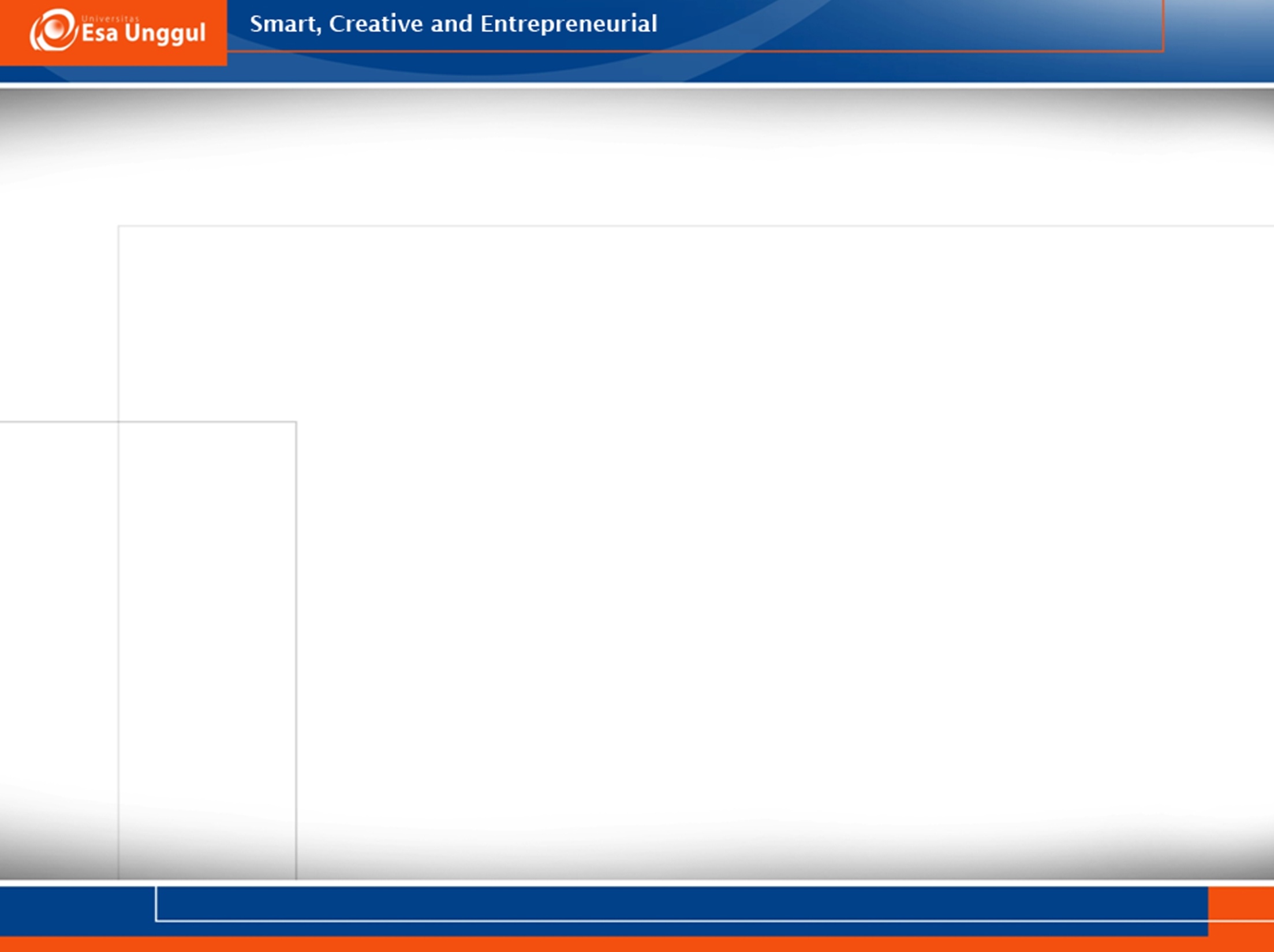 Respiratory Arrest (R09)
Penggunaan Respiratory Arrest sebagai diagnosis
sekunder


Kesepakatan :
Respiratory arrest dapat ditegakkan sebagai diagnosis
sekunder bila:
(1). Terdapat usaha resusitasi dan atau pemakaian alat bantu nafas
(2). Bila terkait dengan diagnosis primer (3).Merupakan perjalanan penyakit primer
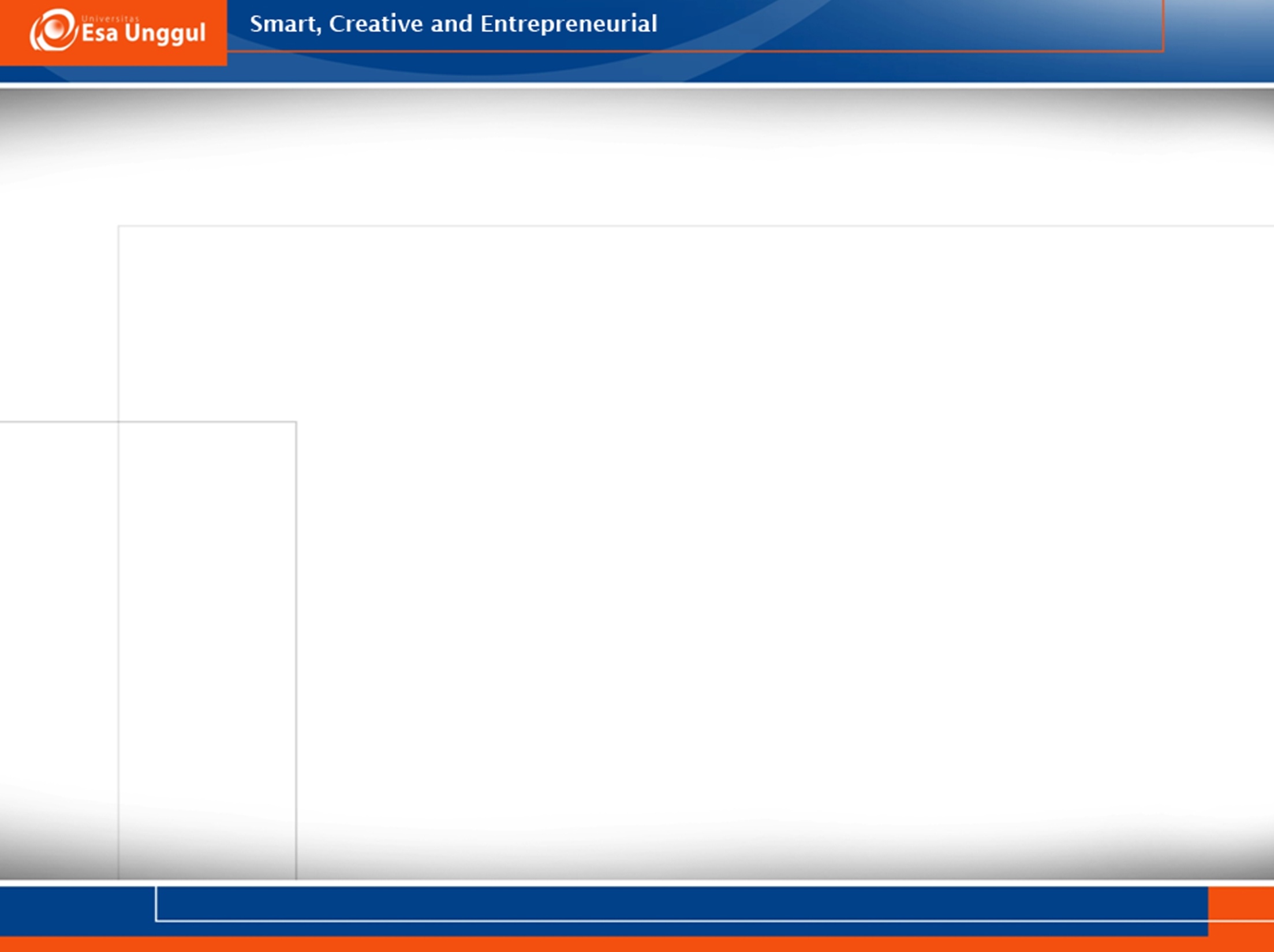 Pneumonia/Bronkopneumonia
Penggunaan Pneumonia sebagai diagnosis sekunder tanpa hasil rontgen atau tanda klinis


Kesepakatan :
Pneumonia dapat ditegakkan berdasarkan pemeriksaan imaging minimal foto thoraks dan berdasarkan anamnesis didapatkan keluhan batuk produktif yang disertai dengan perubahan warna sputum (purulensi) dan dari pemeriksaan fisik didapatkan suara nafas tambahan berupa ronki atau suara nafas bronkial
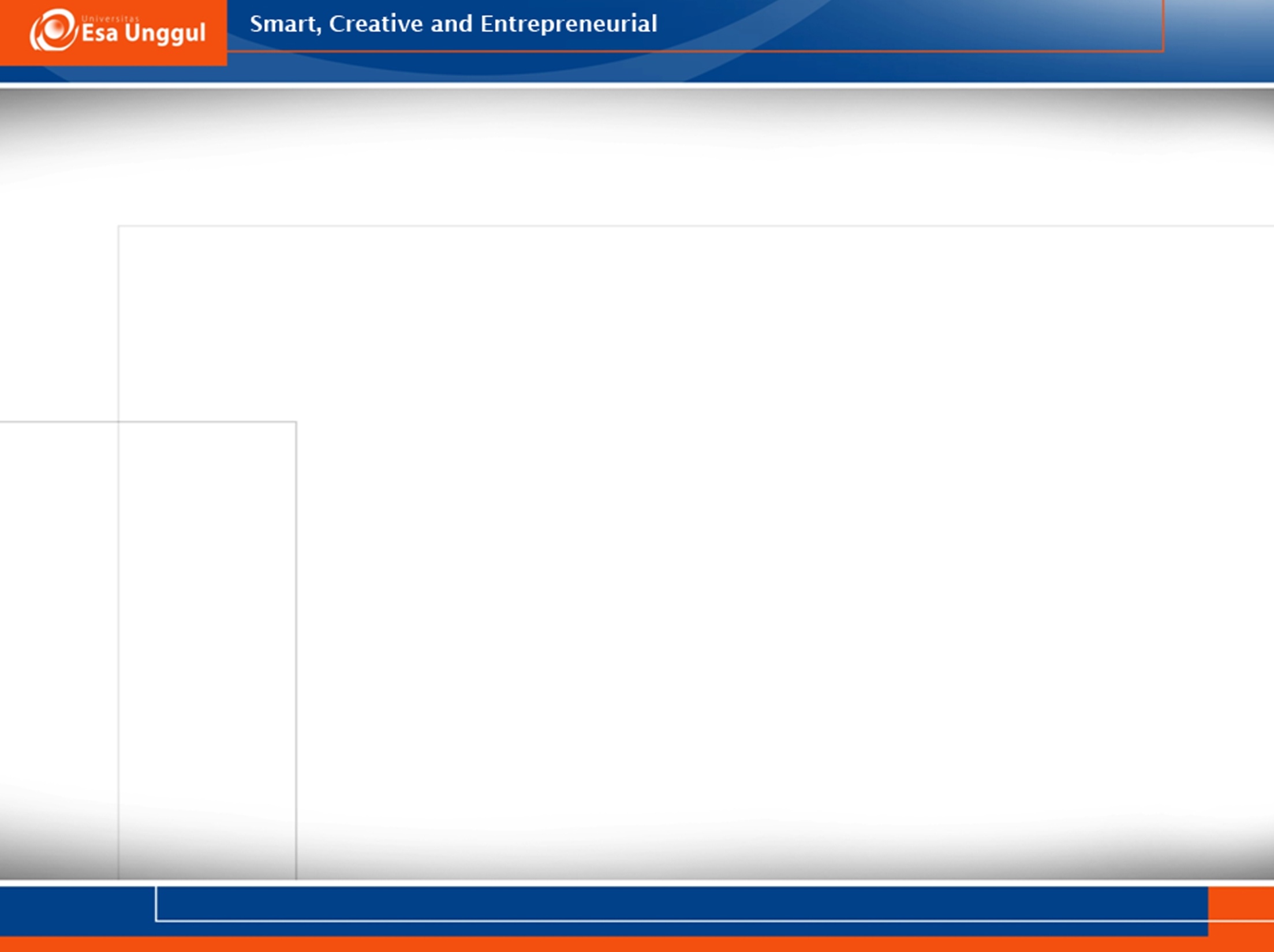 TB Paru (A15)
Penambahan kode TB Paru sebagai sekunder pada pasien
dengan TB Paru yang sedang pengobatan OAT rutin


Kesepakatan :
TB Paru (A15-A19) tetap diltulis sebagai diagnosis sekunder apapun diagnosis primernya karena merupakan komorbid yang harus tetap di pantau selama perawatan
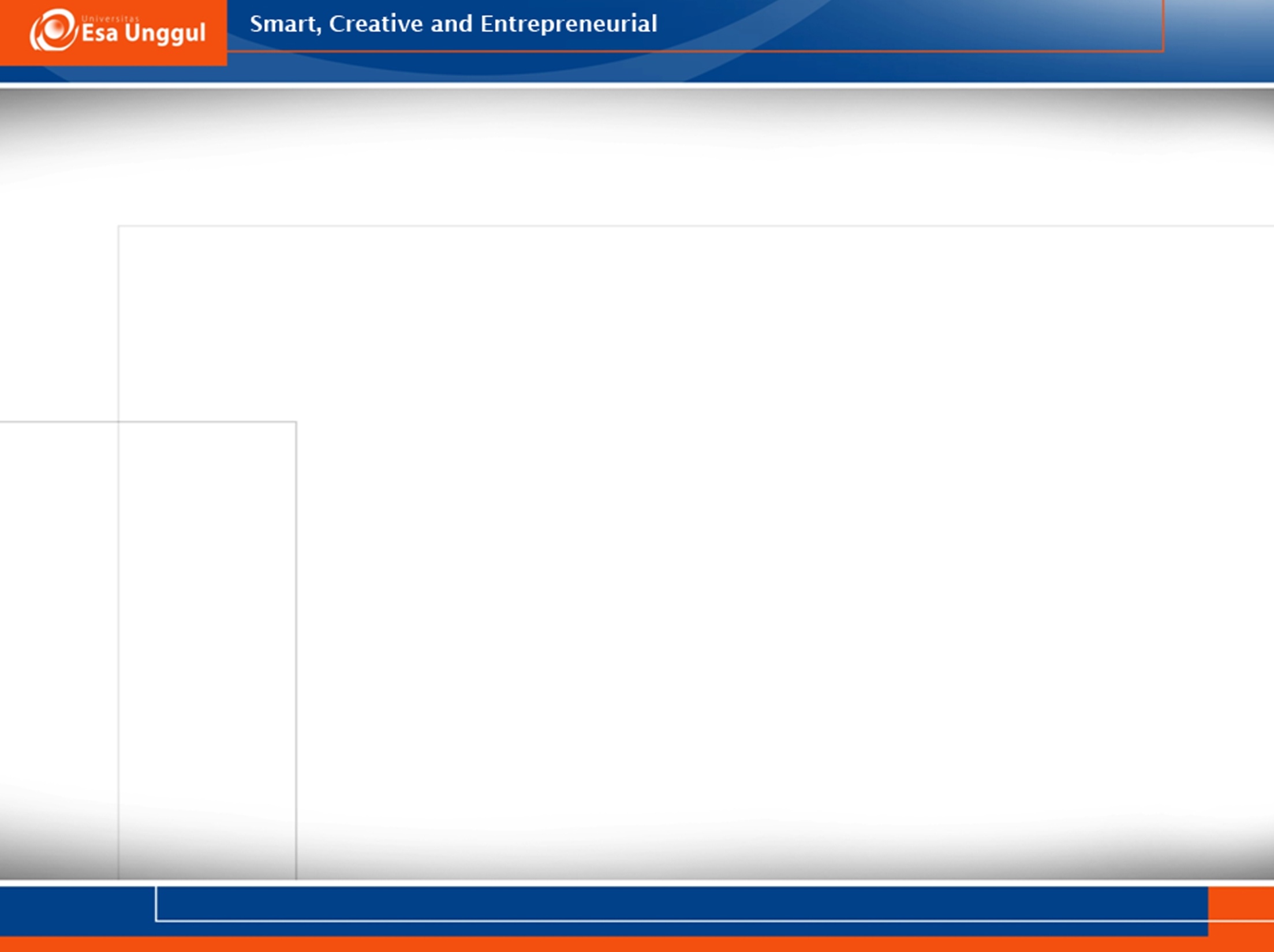 PERHATI:
Tonsilitis (J03.9) DS : Dysphagia (R13) Tindakan Tonsilektomi (28.2) menjadi Lev.II
Dysphagia (R13) dapat dikoding :
Pasien Anak
Terdapat gizi kurang 29.39)
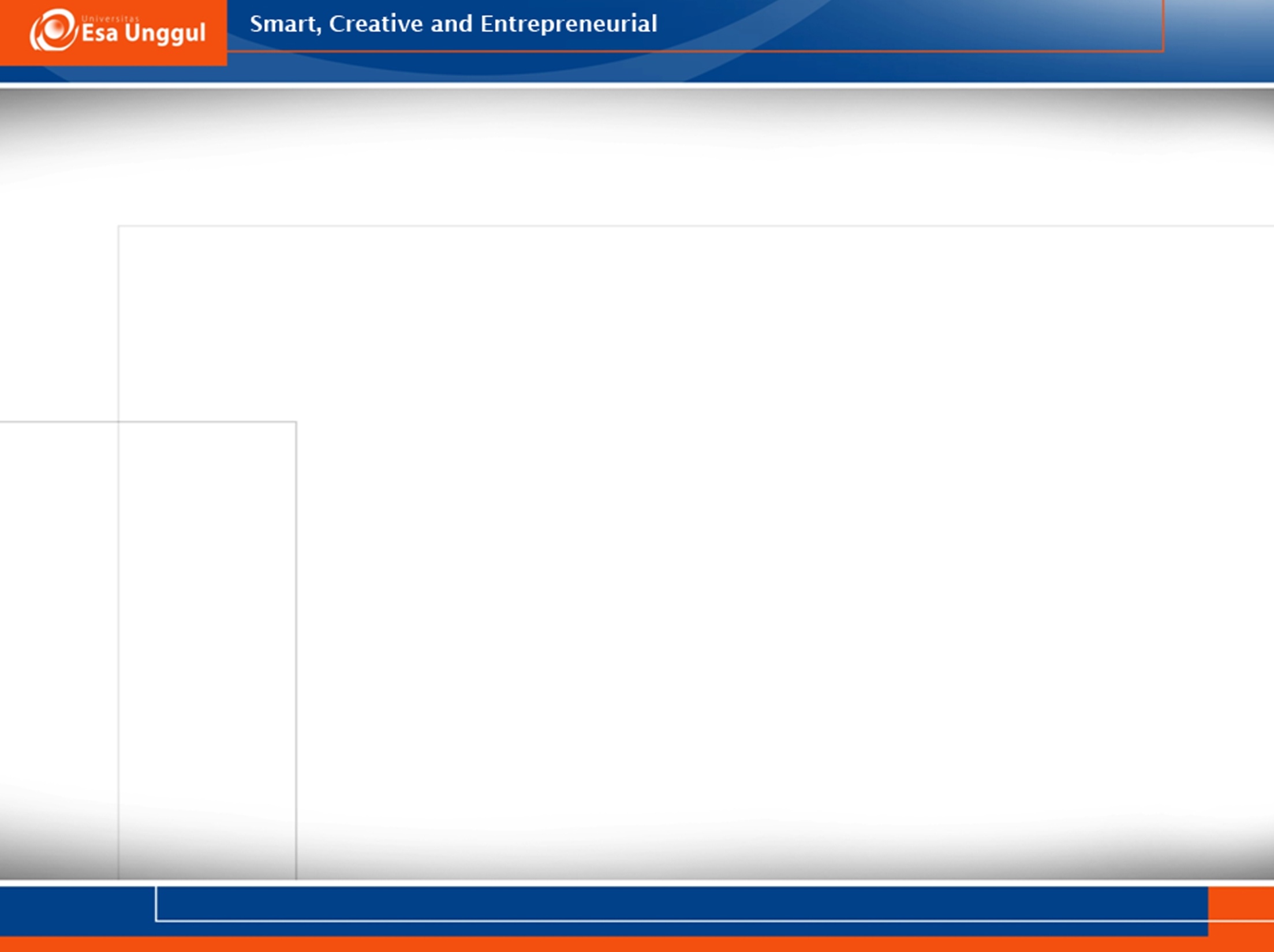 Kejang
Penggunaan Kejang sebagai Diagnosa sekunder
menyebabkan peningkatan
Kesepakatan :
Jika diagnosis Kejang disertai hasil pemeriksaan penunjang (EEG) atau terapi yang sesuai (diazepam, fenitoin, atau valproat) maka dapat di coding
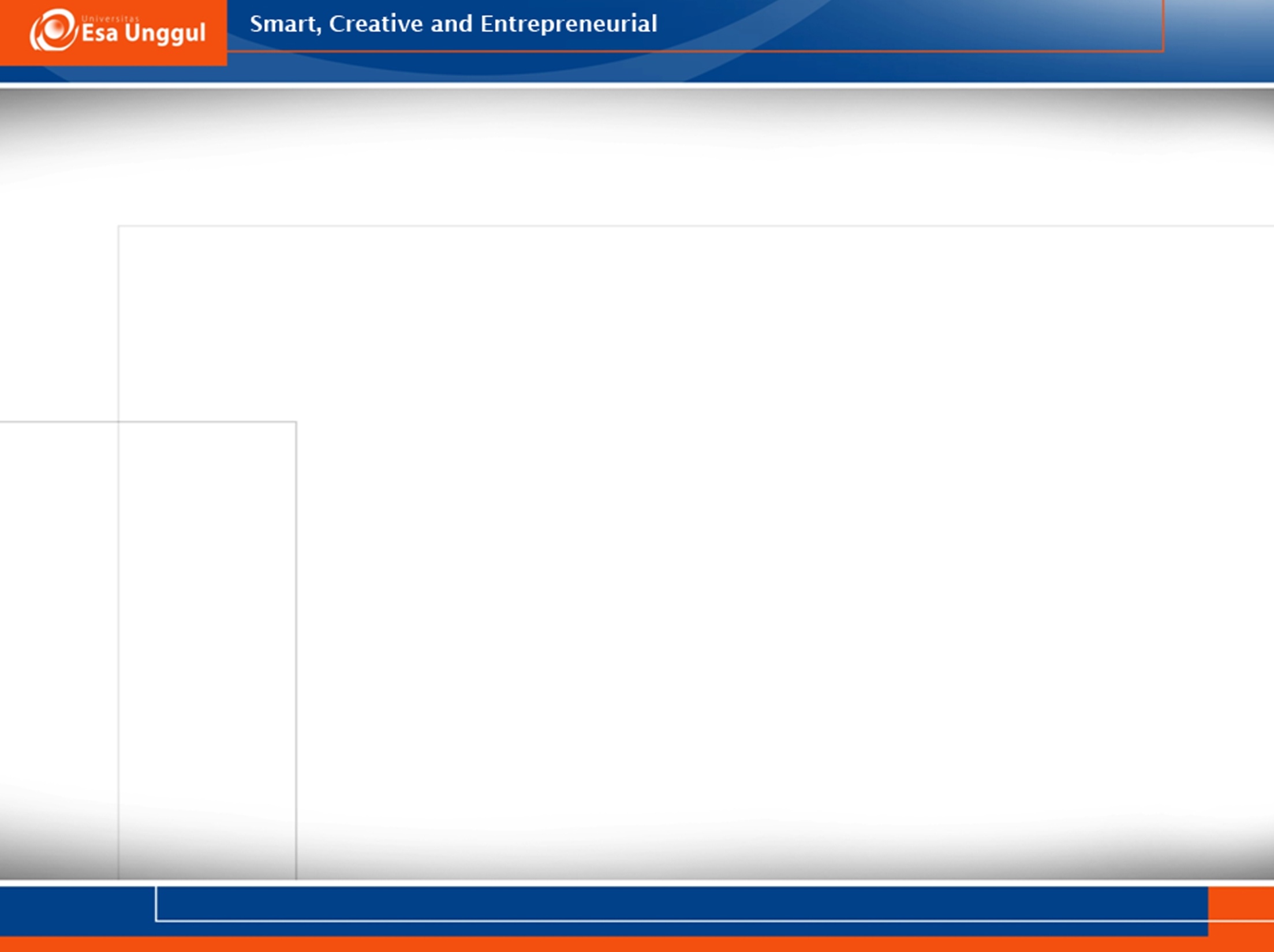 Hemiparese/Hemiplegia
Penambahan diagnosa hemiplegia/Hemiparese sebagai
Diagnosa utama maupun sekunder


Kesepakatan :
Tidak ada masalah sebagai diagnosis sekunder jika memang di rekam medis pada catatan perawatan dituliskan klinis hemiparesis (G81.9)
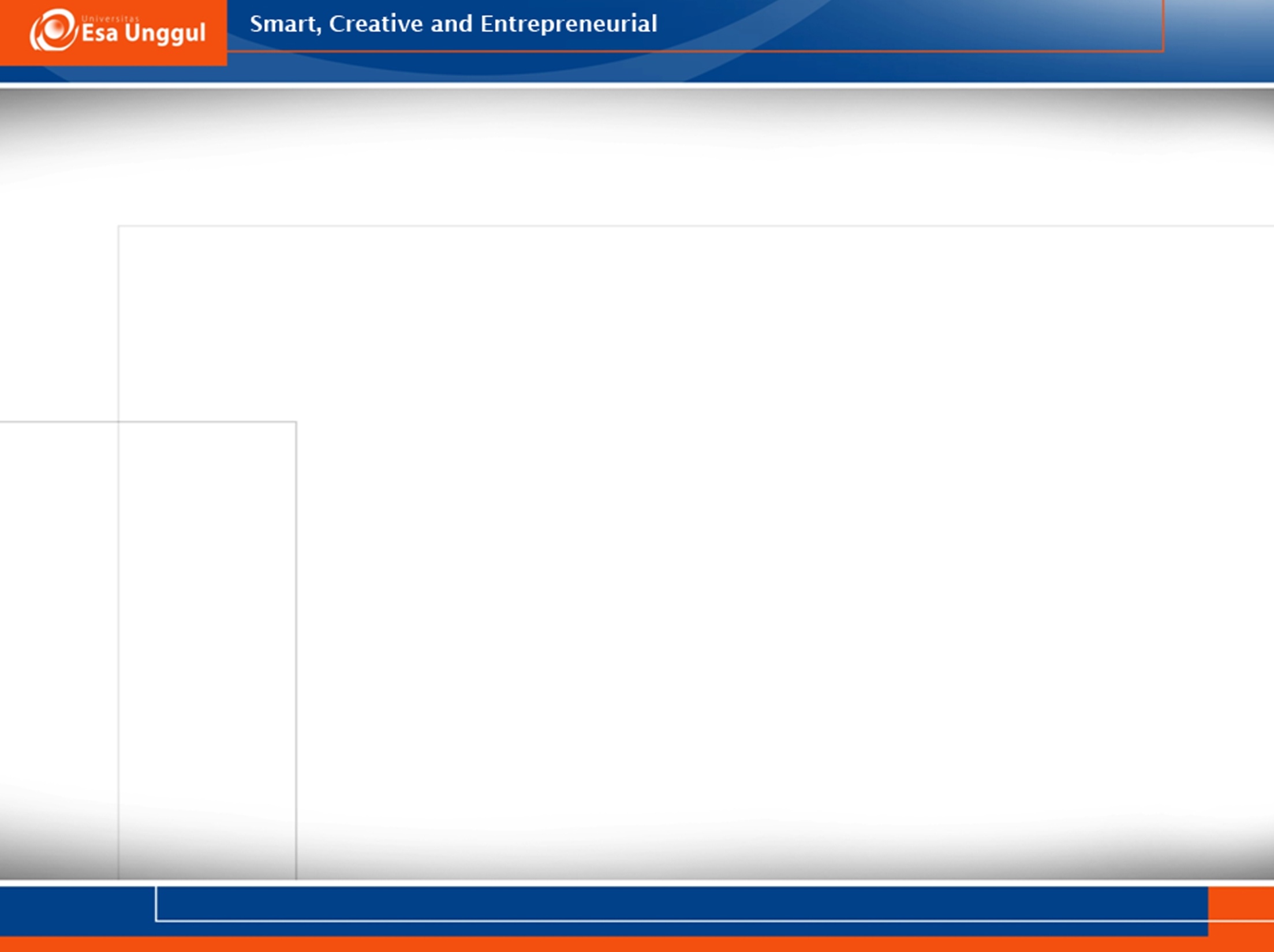 vertigo
Vertigo dirawat inapkan


Indikasi vertigo yang dirawatinapkan:
Vertigo (R.42) sentral dengan etiologi nya : Stroke (iskemik, hemoragik), infeksi akut dan kronik, trauma kepala, tumor intraserebral dengan peningkatan tekanan intra kranial
Vertigo perifer dengan muntah-muntah hebat sehingga dapat menyebabkan terjadi hiponatremia/ hipokalemia/ hipoglikemia/insufisiensi renal
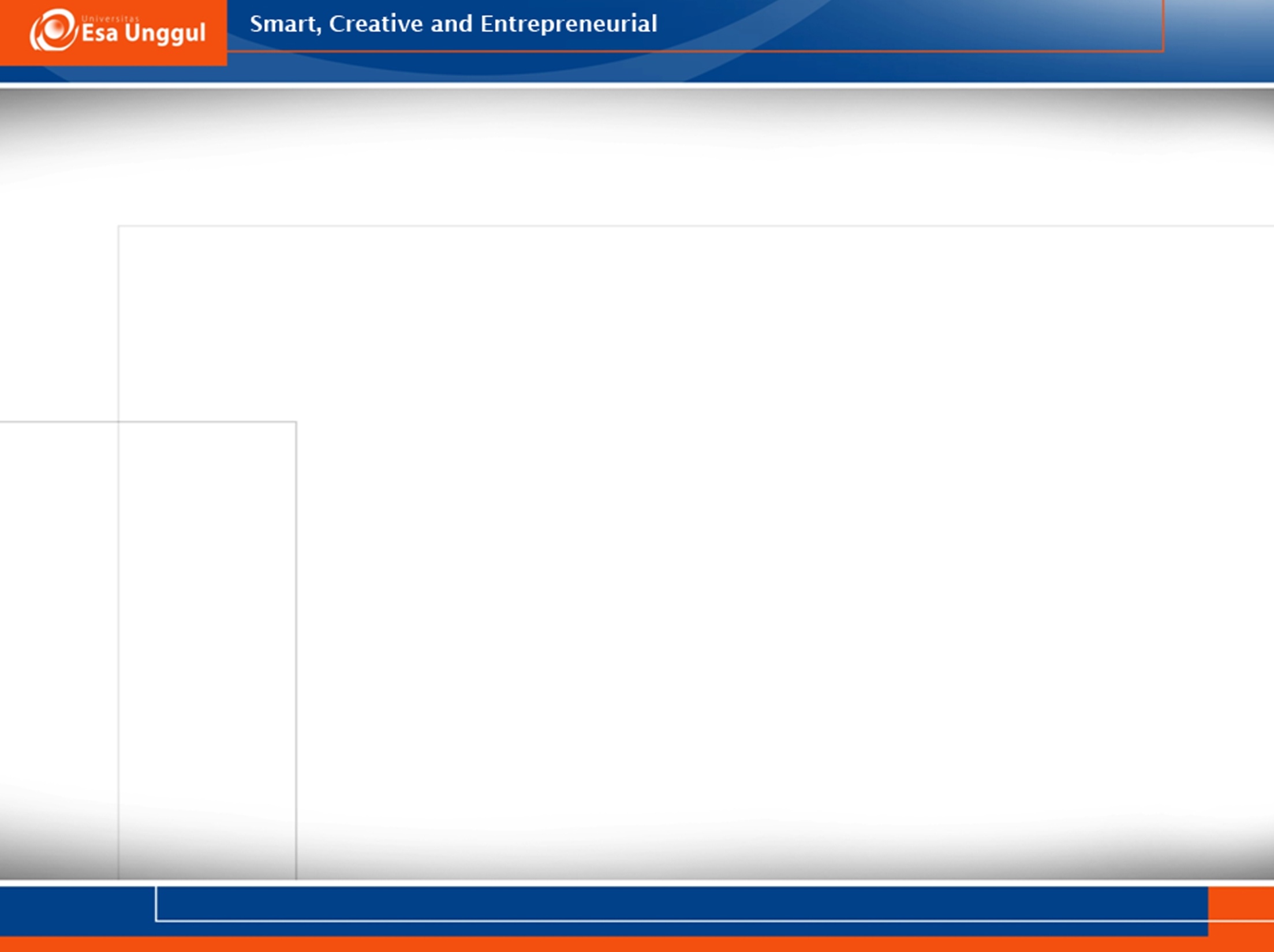 KATARAK DAN PTERIGIUM
penatalaksanaan kasus penderita katarak dan pterigium umumnya dilakukan rawat inap
Operasi Katarak dengan Teknik
Phacoemulsification: Untuk operasi katarak dengan Phacoemulsification (insisi ±3 mm) maka pasien katarak tanpa penyulit dilakukan di rawat jalan

Operasi Katarak dengan Teknik SICS (Small Incicion Cataract Surgery) 1). Untuk operasi katarak dengan SICS (insisi ± 6 mm) maka dilakukan
rawat jalan
(2) Pasien dilakukan rawat inap dengan tindakan Phacoemulsification dan SICS apabila
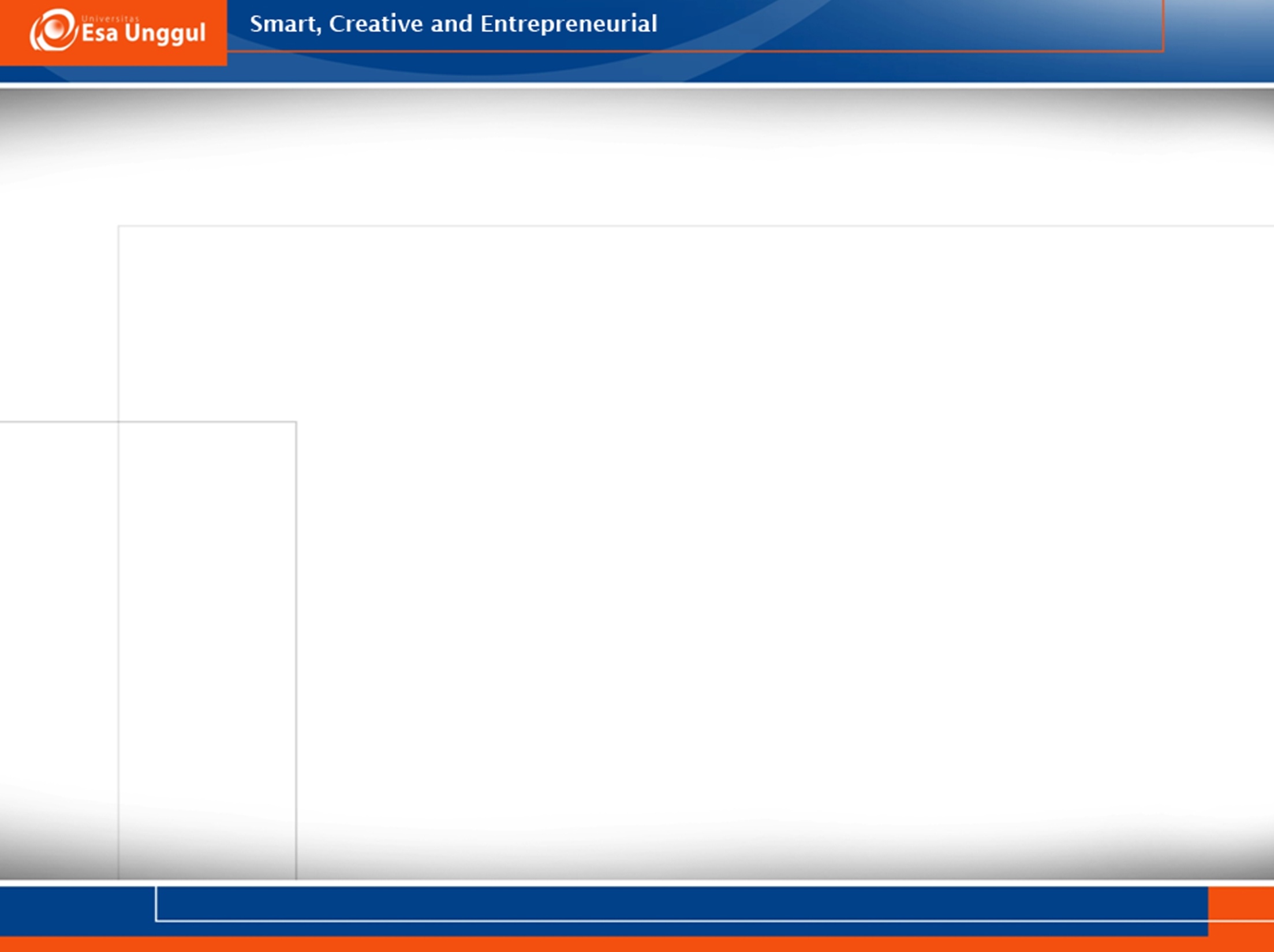 KATARAK DAN PTERIGIUM
Ada komplikasi selama operasi (during opreration) yang memerlukan pemantauan intensif	setelah operasi
Operasi pada salah satu mata pasien dimana mata yang lain visusnya sudah 0 (buta) atau one eyes.

Jika ada underlying disease seperti : hipertensi,	DM, HbsAG(+), dll


Operasi Katarak dengan Teknik ECCE (Ekstra Capsular Cataract Extraction), ICCE (Intra Capsular Cataract Extraction)
Indikasi rawat inap Jika:
Insisi dilakukan lebih kurang 9 mm
Waktu operasi lebih lama dibandingkan operasi	dengan teknik Phaco
Untuk menghindari / meminimalkan resiko infeksi, prolaps isi bola mata (iris, vitreous) paska
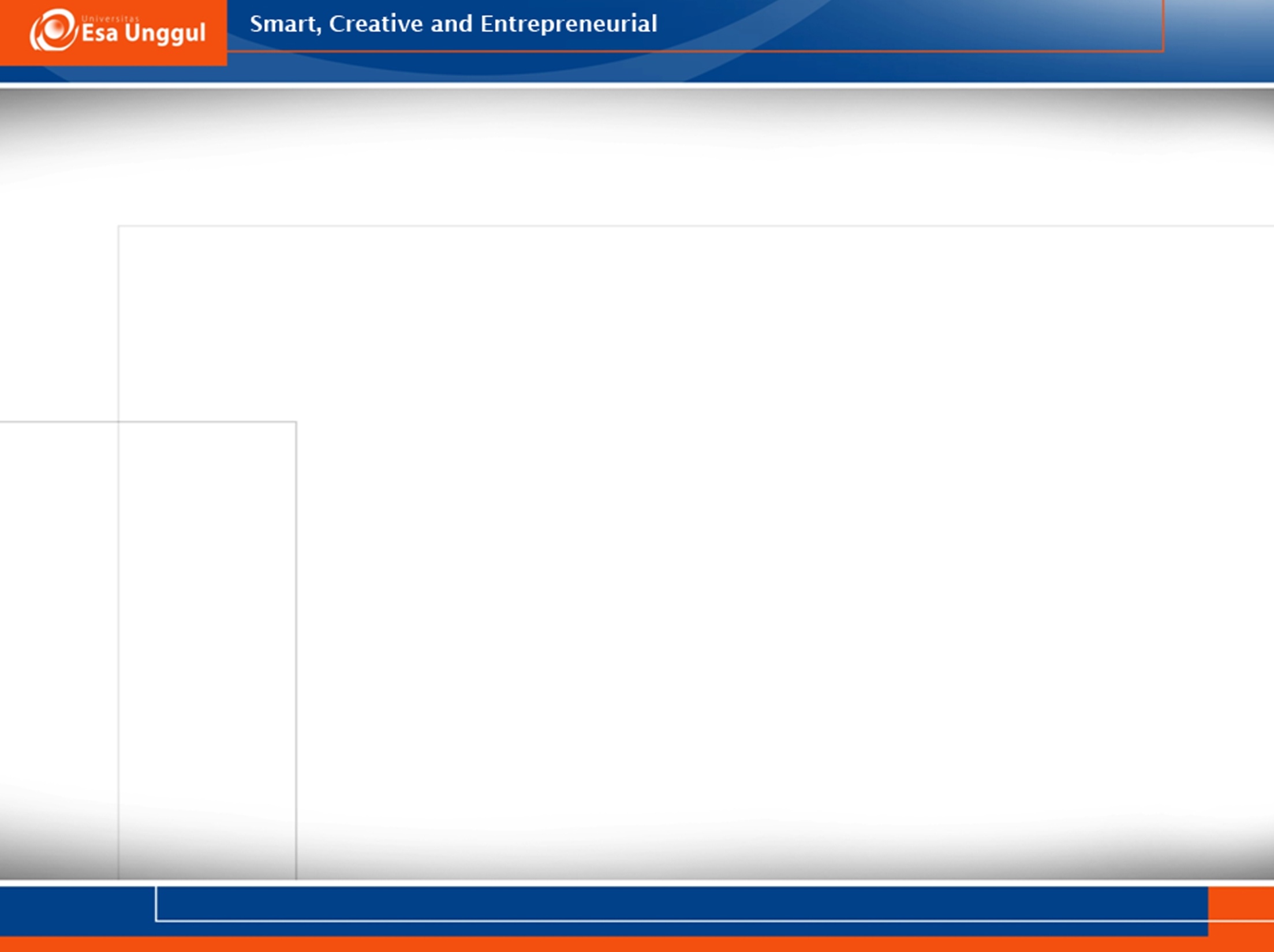 KATARAK DAN PTERIGIUM
Indikasi Secara Umum Rawat Inap Pada	Operasi katarak:
Memakai Teknik ECCE (Ekstra Capsular Cataract Extraction )

Katarak Pediatrik (anak – anak: kongenital juvenil)

Katarak Hipermatur
Katarak dengan gangguan pendengaran, kelainan jiwa/cacat mental dan dengan penyakit sistemik( HHD, Decomp, hipertensi, Diabetes mellitus, HBsAg+)
Kepatuhan pemakaian Obat
Katarak dengan komplikasi penyakit mata ( contoh: Uveitis, glaukoma )
Luksasi lentis/subluksasi lentis, katarak dengan iridodialisis,
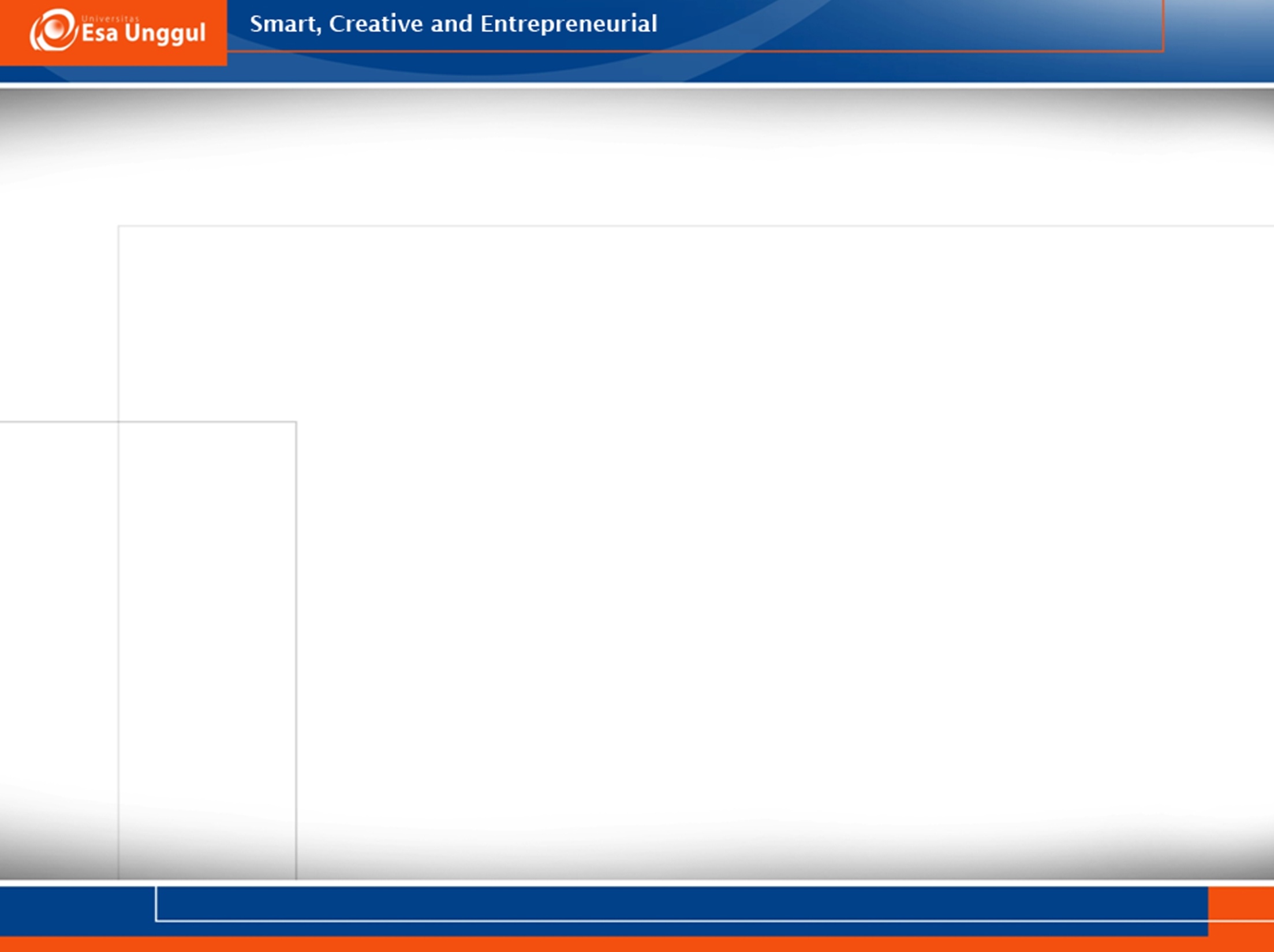 KATARAK DAN PTERIGIUM
h. Katarak dengan sikatrik kornea
Zonulysis
Sinekia anterior/posterior lebih dari 180 derajat>2 quadran
Katarak dengan komplikasi intra operatif
Katarak Grade 5 (Brunescent)
katarak + Glaukoma
katarak Post Vitrektomi
katarak Post Uveitis
katarak Pada high Myopia
katarakTraumatika
Komplikasi Post operatif
Katarak + Ablatio Retina
katarak Polaris Posterior
Pasien2 yang memerlukan pemeriksaan tambahan Khusus
pasien tidak kooperatif , baik krn usia muda maupun keadaan psikologis pasien, cemas dll
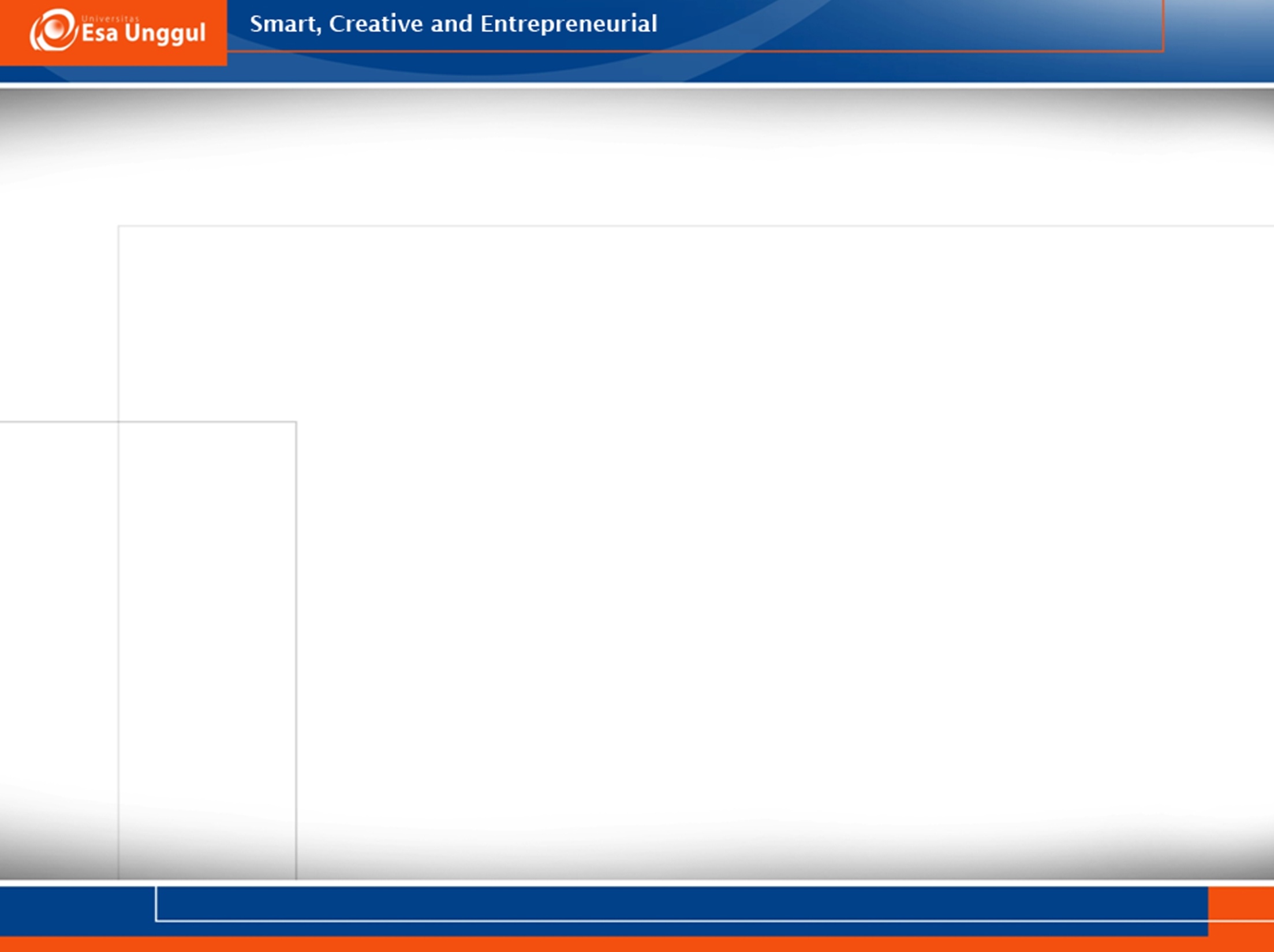 Pterigium (H11.0)
Penatalaksanaan kasus penderita katarak dan pterigium umumnya dilakukan rawat inap
Rawat Inap:
Pterigium (H11.0) Grade IV
Operasi dengan teknik Graft Conjungtiva, Flap conjungtiva, atau membran amnion baik dengan jahitan atau membran glue
Ada keperluan sistemik yang memerlukan evaluasi baik dibidang mata maupun dari departemen lain
Terdapat perdarahan masif atau komplikasi lain yang memerlukan evaluasi lebih lanjut
Transportasi sulit atau Jauh dari tempat pelayanan
Rawat jalan: Operasi Pterigium (H11.0) tanpa penyulit (Kondisi seperti yang diindikasikan pada Rawat Inap) dan dikerjakan dengan Bare Sklera
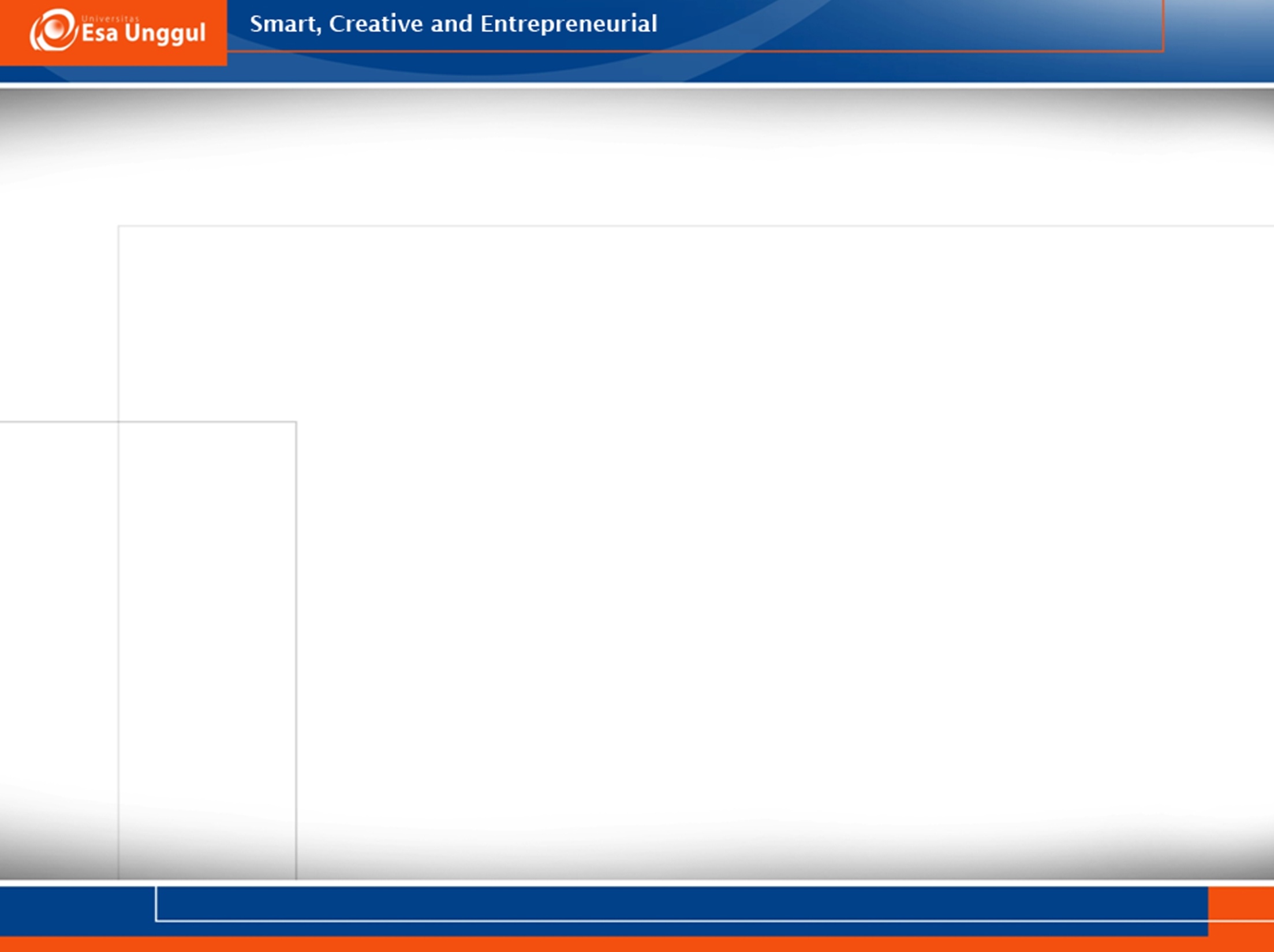 Chalazion (H001)
Chalazion di rawat inapkan

Dampak: peningkatan biaya akibat rawat inap

Tindakan ini dilakukan di Rawat jalan kecuali pada anak-anak yang belum kooperatif/ memerlukan Anestesi Umum (GA
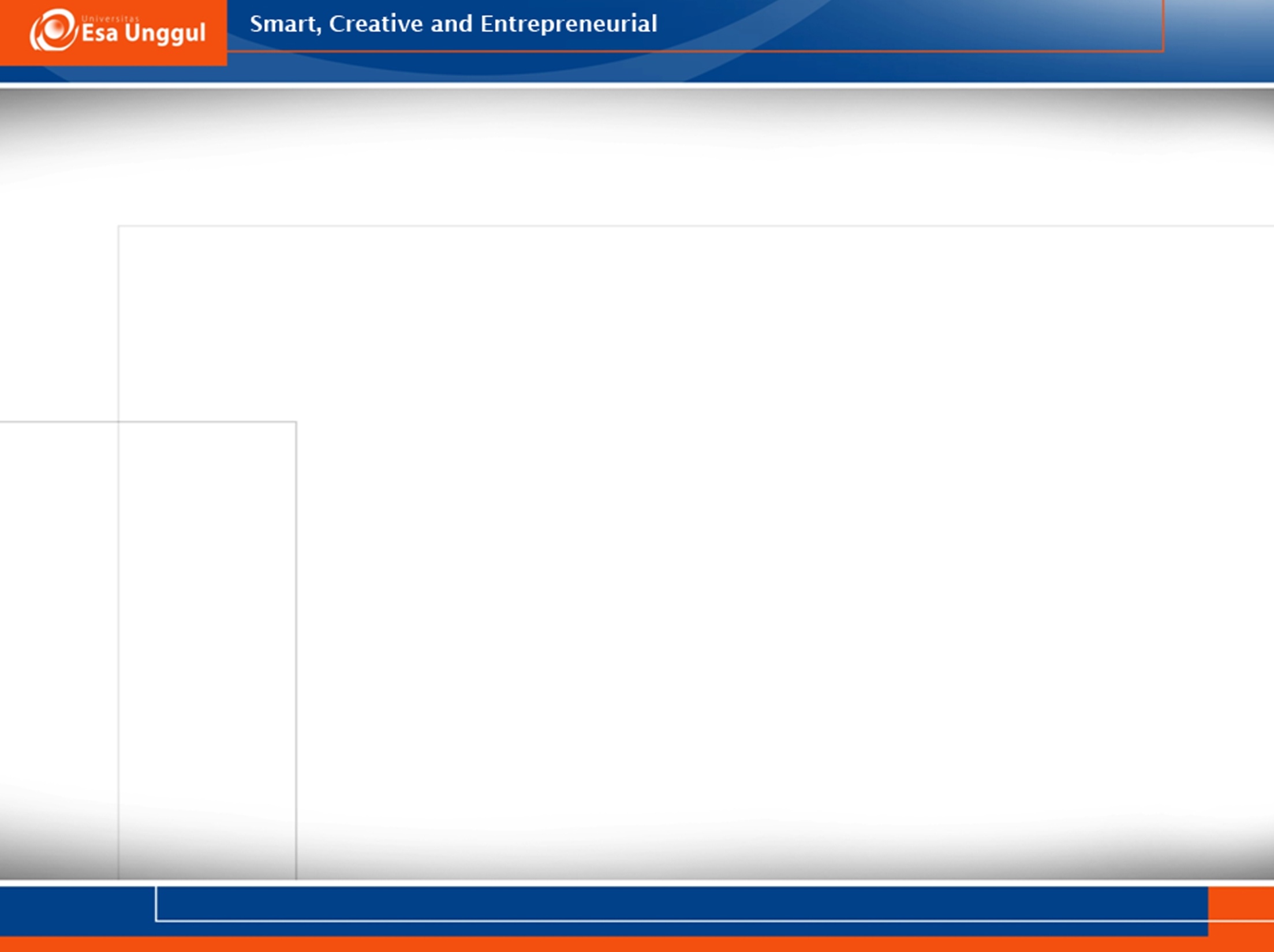 Extrapiramidal Syndrom (DS)
Pasien Schizoprenia yang dalam pengobatan selalu ditambahkan koding Extrapiramidal Syndrom (G25) Dampak: peningkatan severity level menjadi	lev.II


Skala penilaian Gejala Ekstrapiramidal syndrom (G25.9) yang ditetapkan oleh Perhimpunan Dokter Spesialis Kedokteran Jiwa Indonesia (terlampir pada Lampiran II) digunakan sebagai panduan diagnosis Ekstrapiramidal Syndrom untuk dokter dan dapat dipergunakan sebagai verifikasi bersama verifikator
Skala penilaian gejala Ekstrapiramidal syndrom yang di tetapkan oleh Perhimpunan Dokter Spesialis Kedokteran Jiwa Indonesia (terlampir pada Lampiran II) dipergunakan sebagai verifikasi bersama verifikator jika terjadi keraguan dianosis
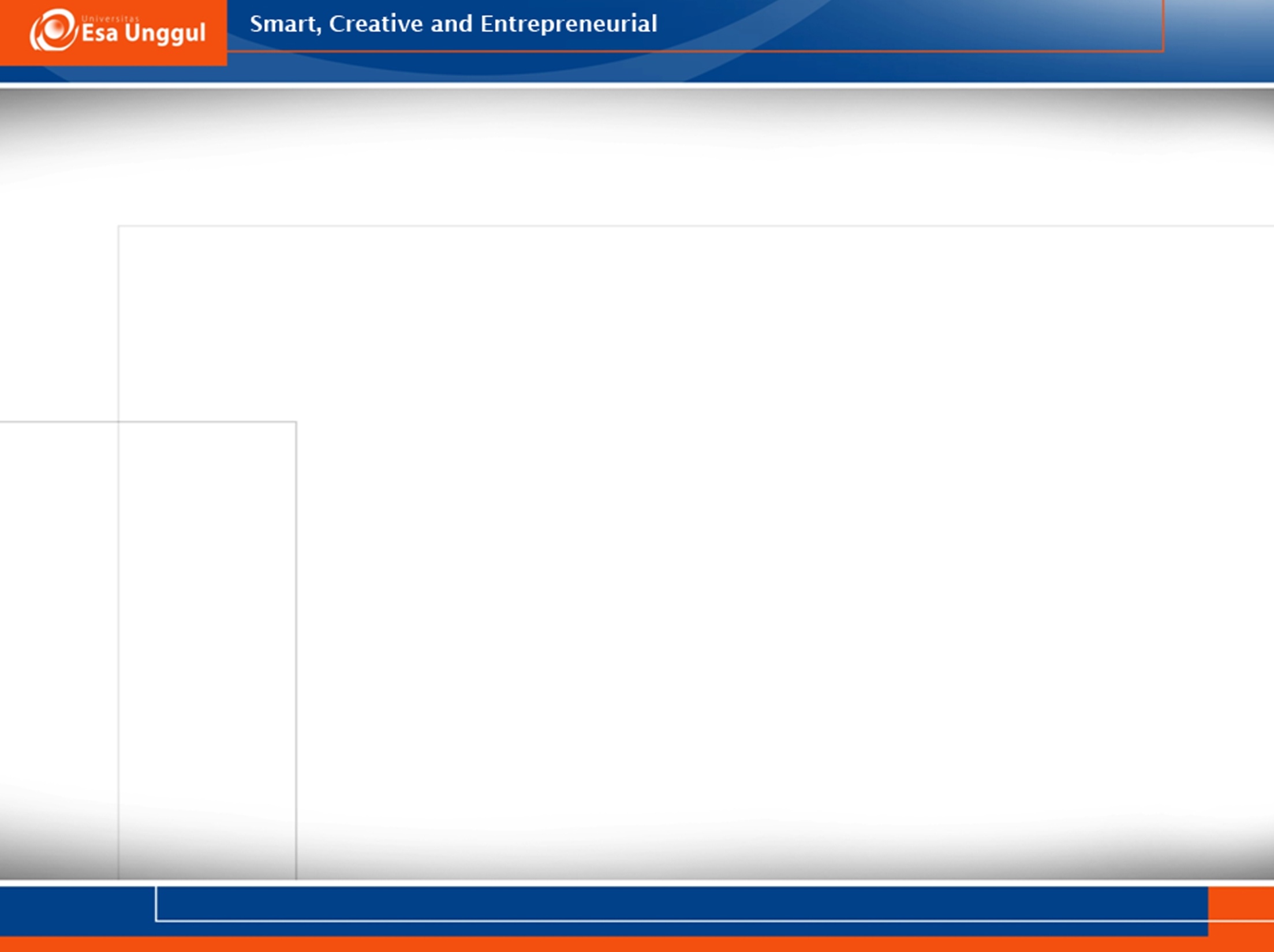 DS : hyponatremia (E87.1)
Penambahan kode E871 (Hypo-osmolality and hyponatremia) sebagai diagnosa sekunder, sering disalahgunakan saat hasil laboratorium menurun tidak bermakna


PAPDI
Kondisi Hiponatremia dapat menjadi diagnosis sekunder berdasarkan hasil pemeriksaan laboratorium dengan kadar Na < 135 mEq/L
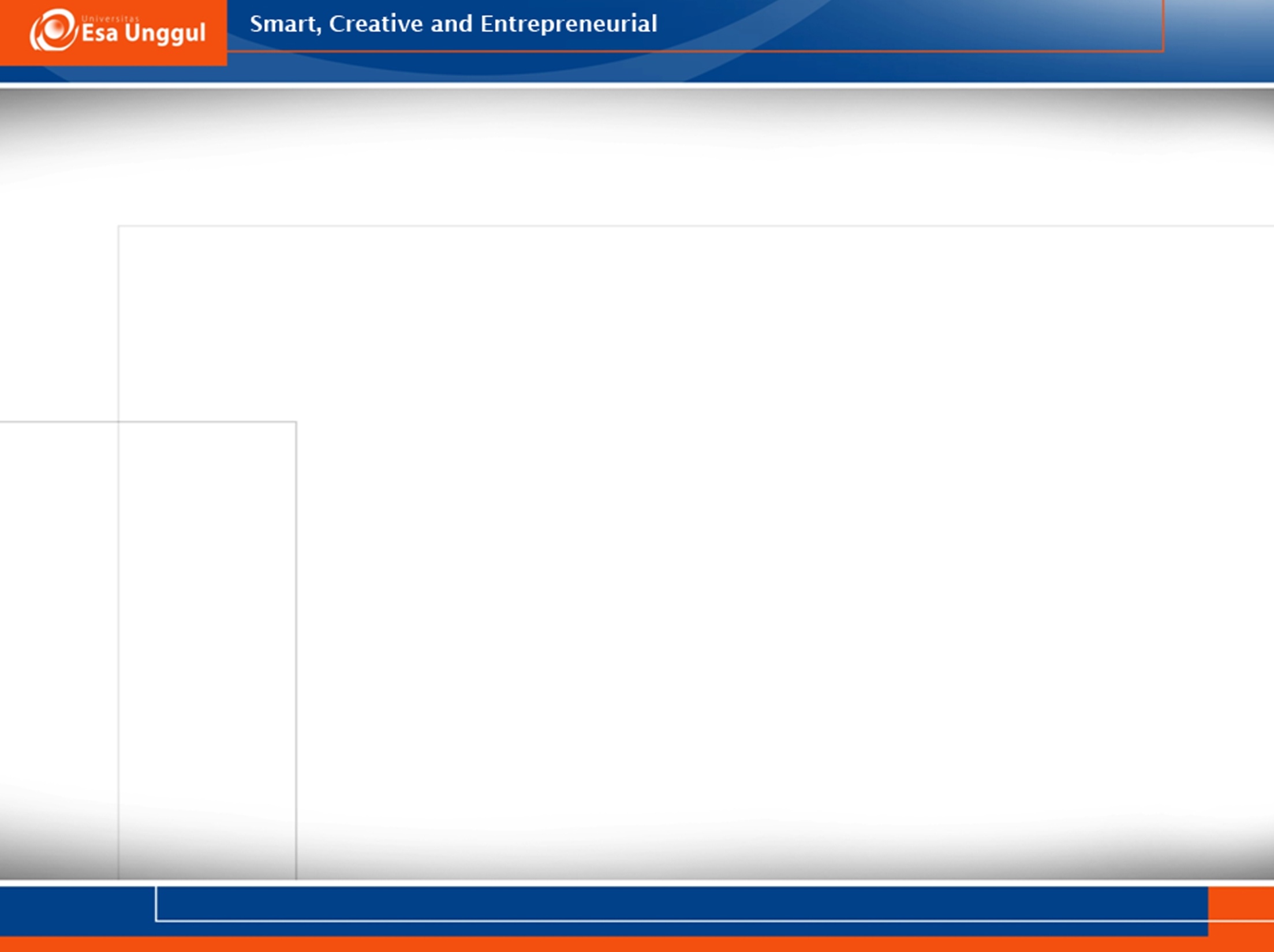 DS : Hypokalemia (E87.6)
Penambahan kode E876 (Hypokalemia) sebagai diagnosis sekunder, sering disalahgunakan pada hasil laboratorium yang menurun tidak bermakna


PAPDI
Kondisi Hipokalemia dapat menjadi diagnosis sekunder berdasarkan hasil pemeriksaan laboratorium dengan kadar K < 3,5 mEq/L
26/11/201
5
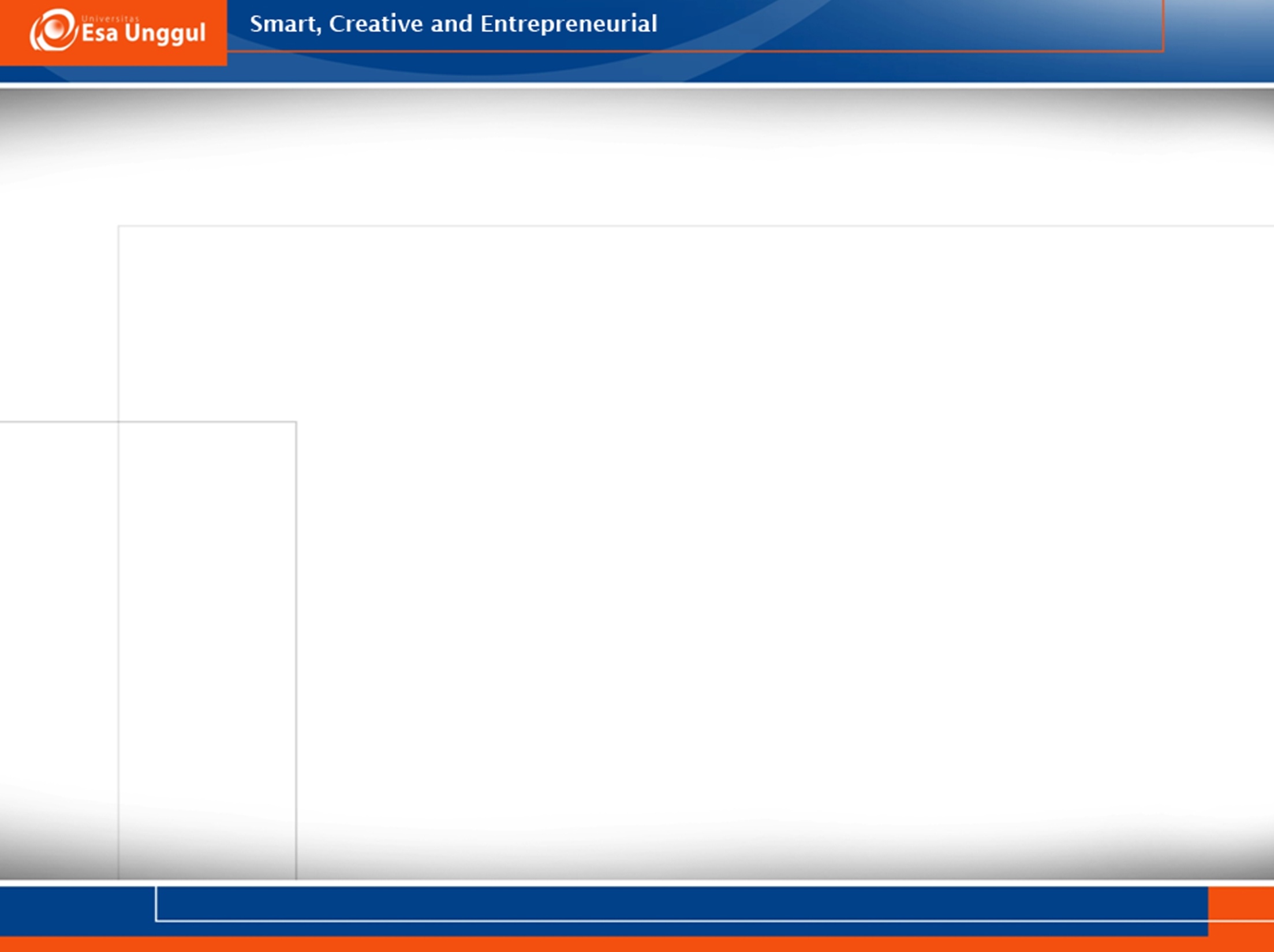 DS : Syok Hipovolemik
Penggunaan Hipovolemik Syok sebagai Diagnosa
sekunder menyebabkan peningkatan biaya klaim


PAPDI
Kondisi Syok Hipovolemik dapat menjadi diagnosis sekunder berdasarkan adanya manifestasi klinis dan penatalaksanaan syok hipovolemik yang tercatat dalam rekam medis
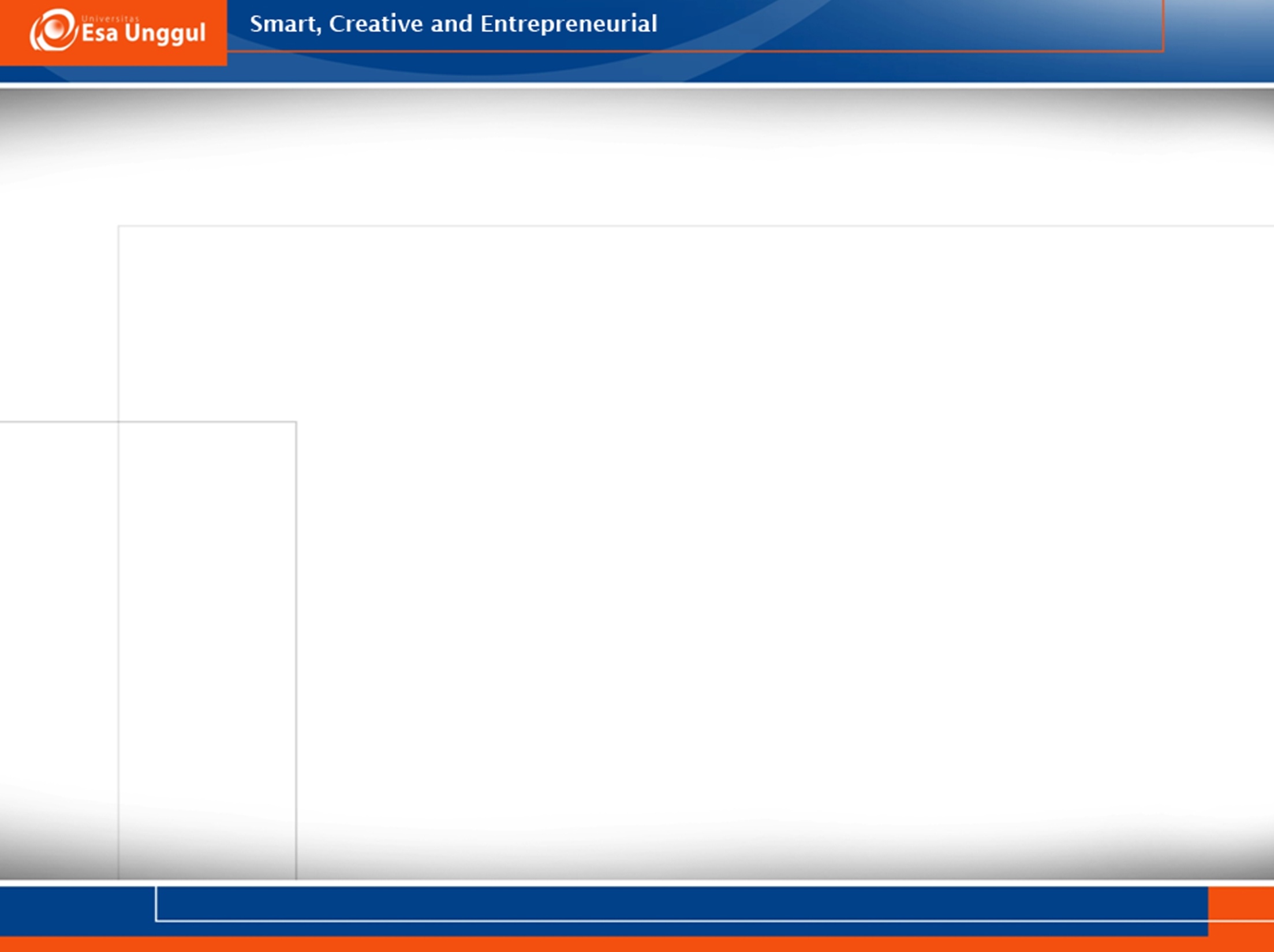 DS : Epitaxis
Kasus DHF dengan gejala pendarahan didiagnosis
sekunder seperti epitaxis, melena


PAPDI
Kondisi perdarahan yang terjadi pada kasus DHF harus dinyatakan sebagai diagnosis sekunder karena hal tersebut penting dalam menentukan penatalaksanaan selanjutnya, dan bukti pendukungnya adalah adanya penatalaksanaan perdarahan dalam rekam medis
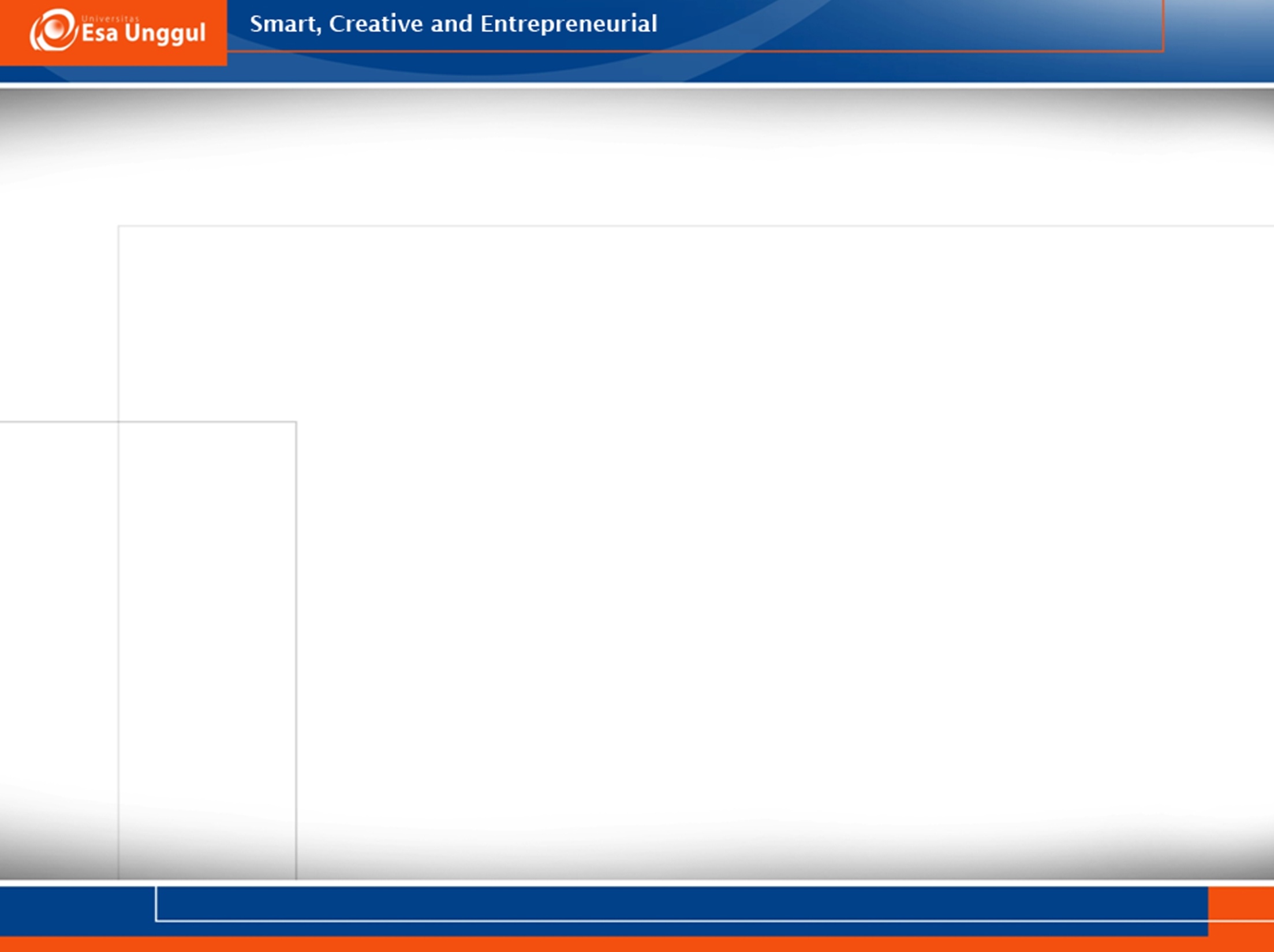 DU : Dispepsia (K30)
Penggunaan dispepsia sebagai diagnosis primer, sering disalahgunakan untuk menggantikan diagnosis saluran pencernaan yang lebih spesifik seperti gastritis, peptic ulcer


PAPDI
Dispepsia tetap menjadi diagnosis utama selama belum ada kondisi yang lebih spesifik berdasarkan hasil pemeriksaan endoskopi (cth. gastritis)
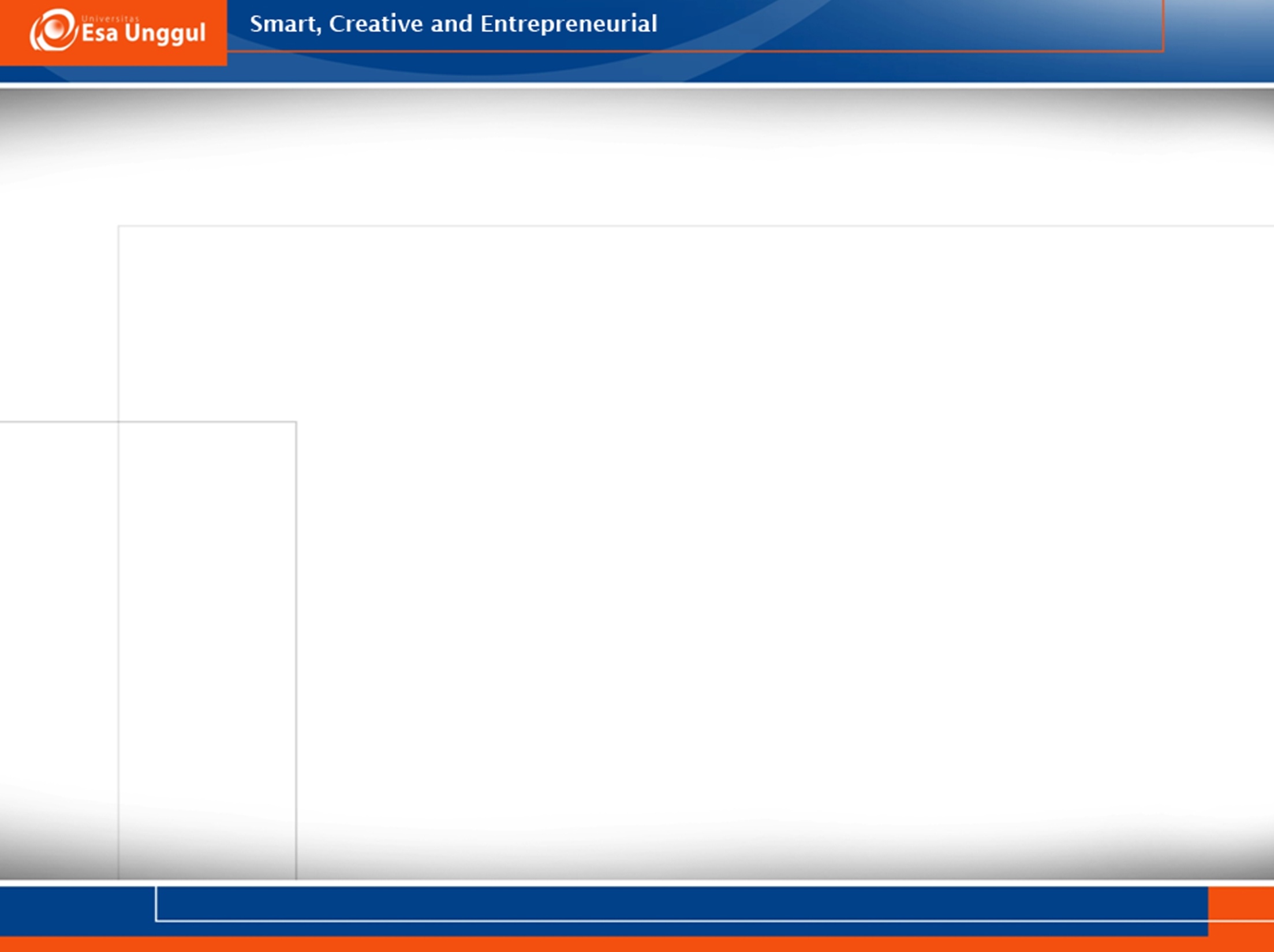 DS : Volume Depletion (E86)
GE dirawat inap atas dasar volume depletion/dehidrasi


PAPDI
GE dapat dirawat inap atas dasar volume depletion/dehidrasi, dan bukti pendukungnya adalah adanya penatalaksanaan terapi cairan
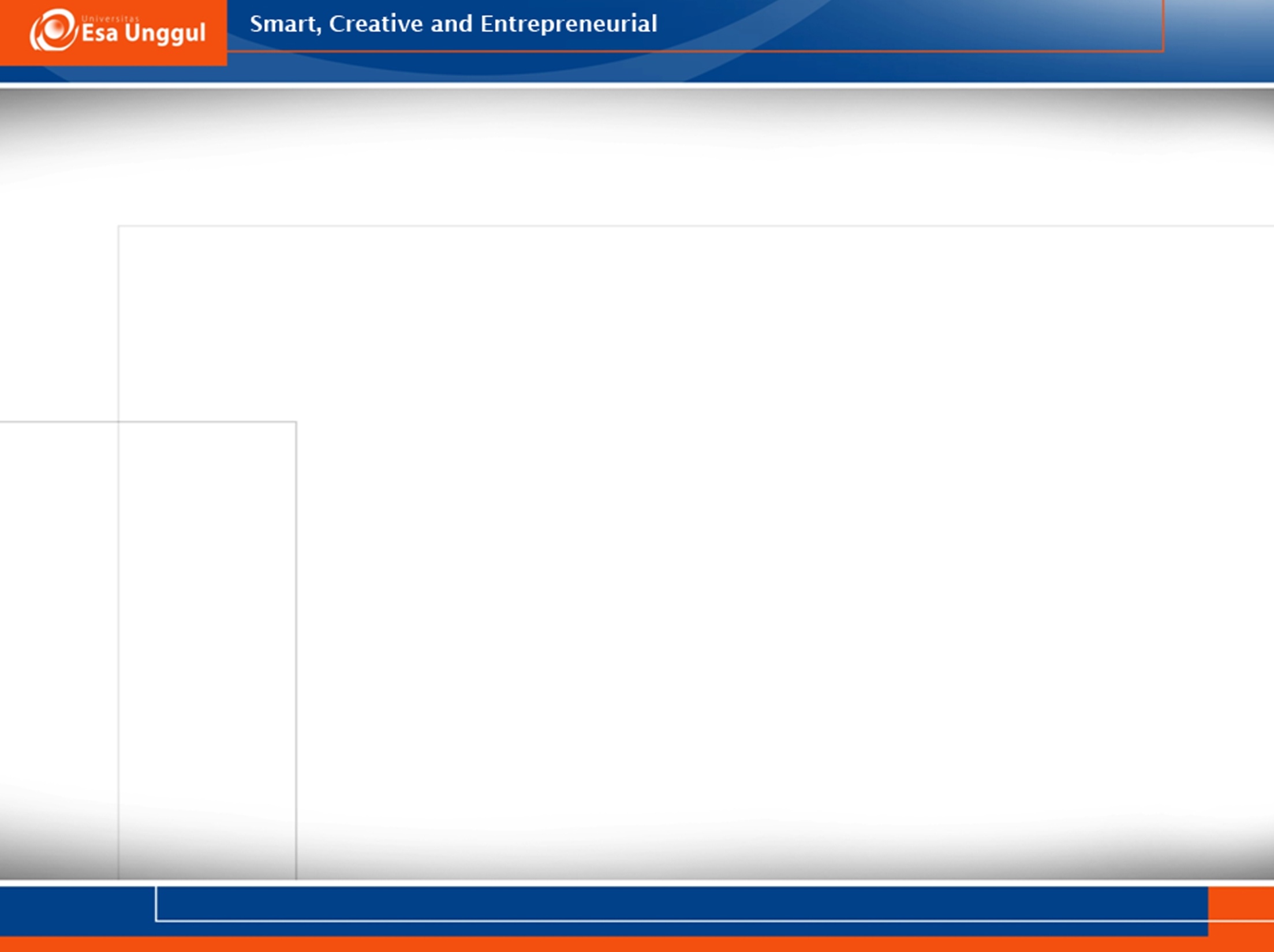 Endoskopi (45.11);
Colonoscopy (45.23)
Penggunaan tindakan Endoskopi di rawat inapkan

PAPDI
Pasien dengan tindakan endoskopi dapat dirawat inap berdasarkan keadaan umum pasien
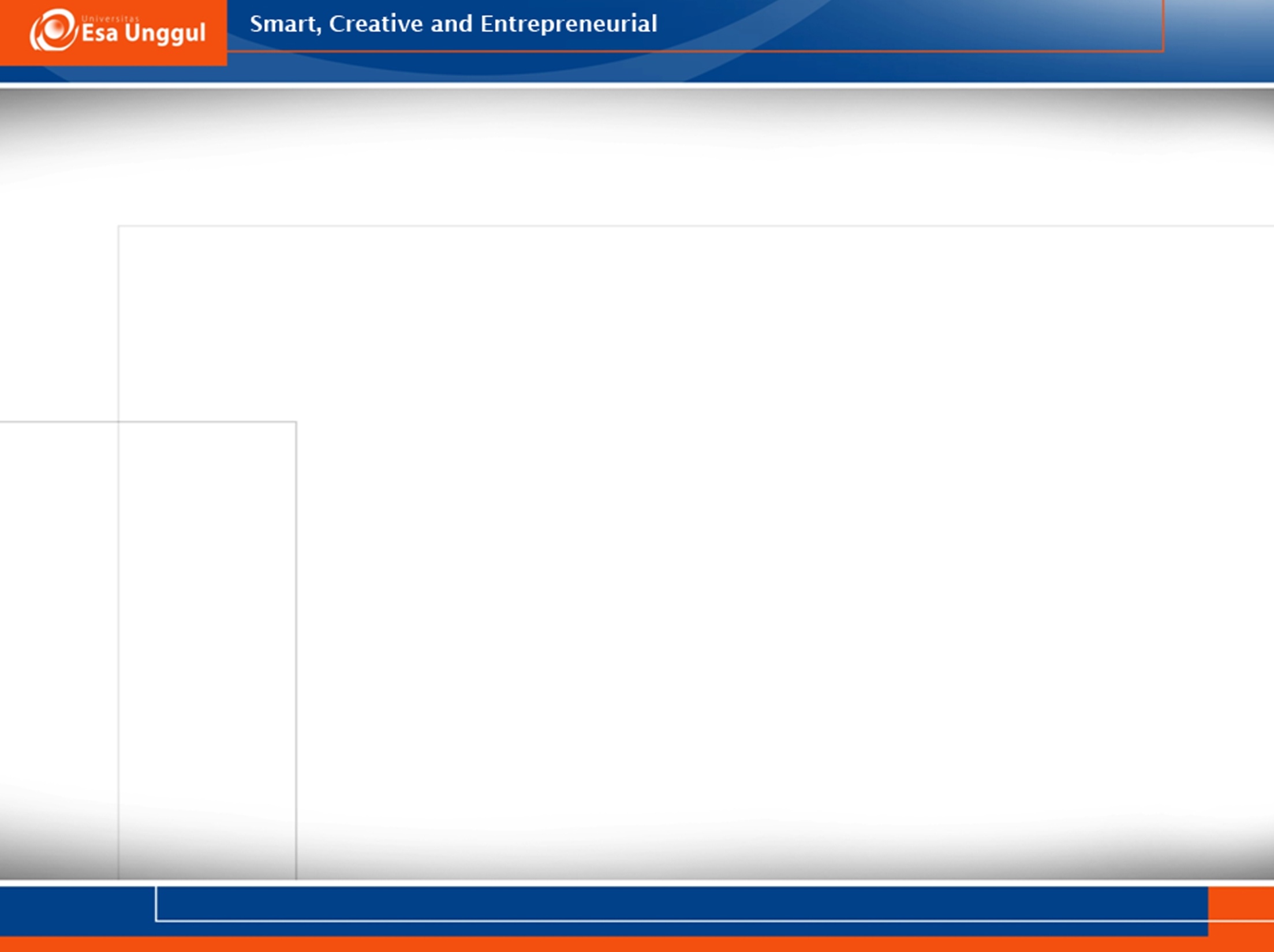